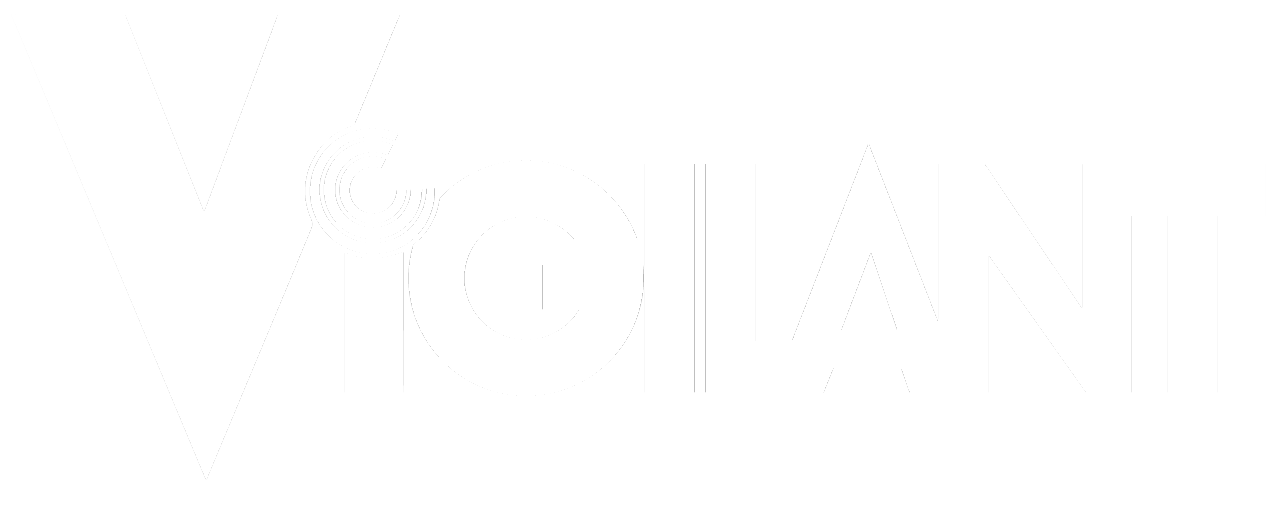 SDT Ultrasound Solutions
Vigilant
CONMONSense
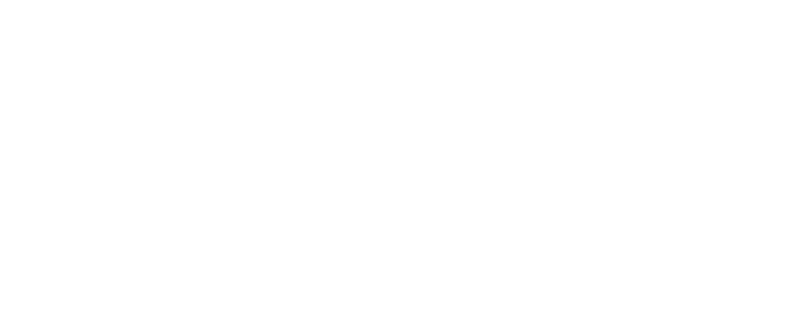 AGENDA
Vigilant Specifications/options
Permanent
Mobile
Capteurs/câbles
Prix
Vigilant
Spécifications/options
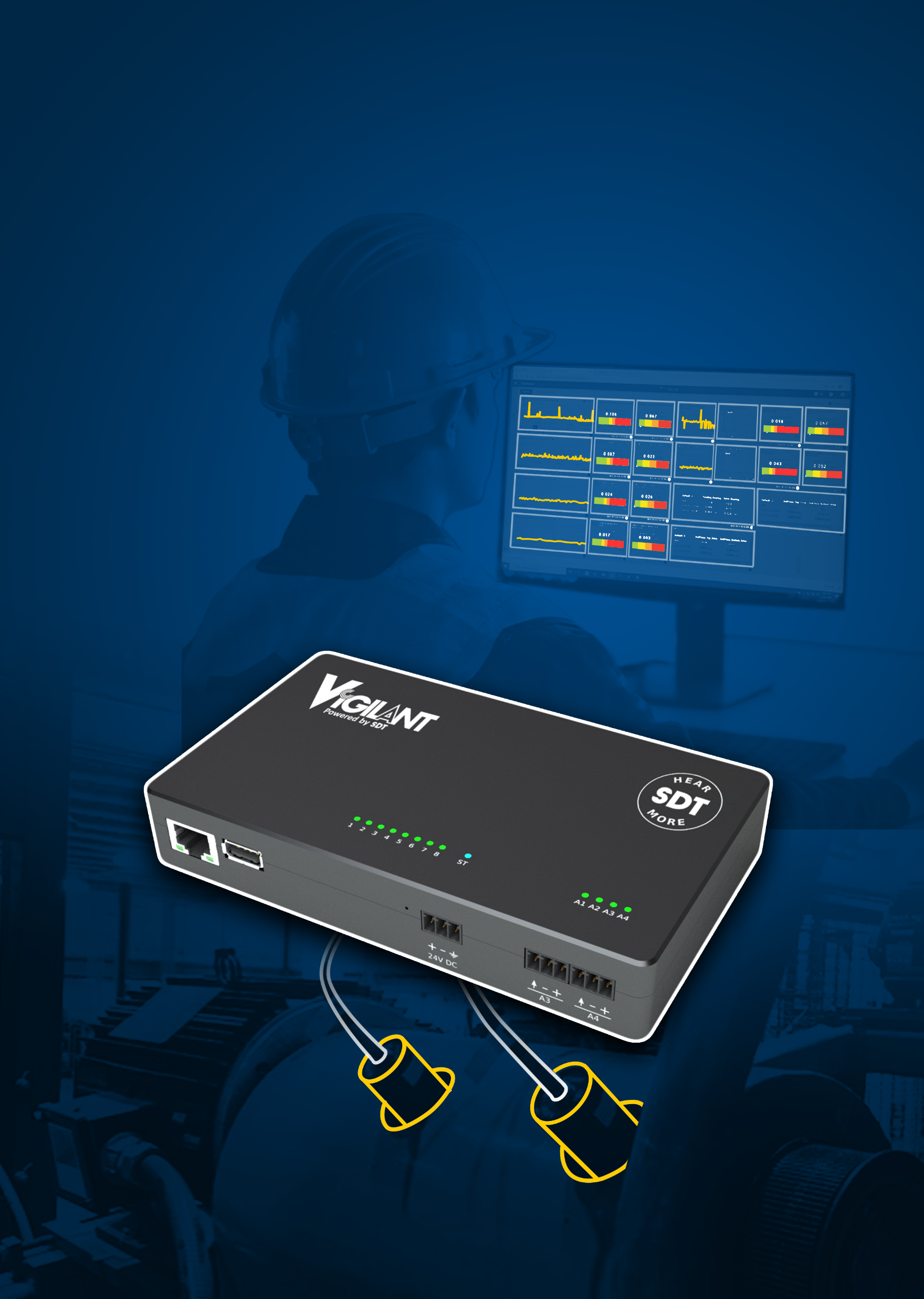 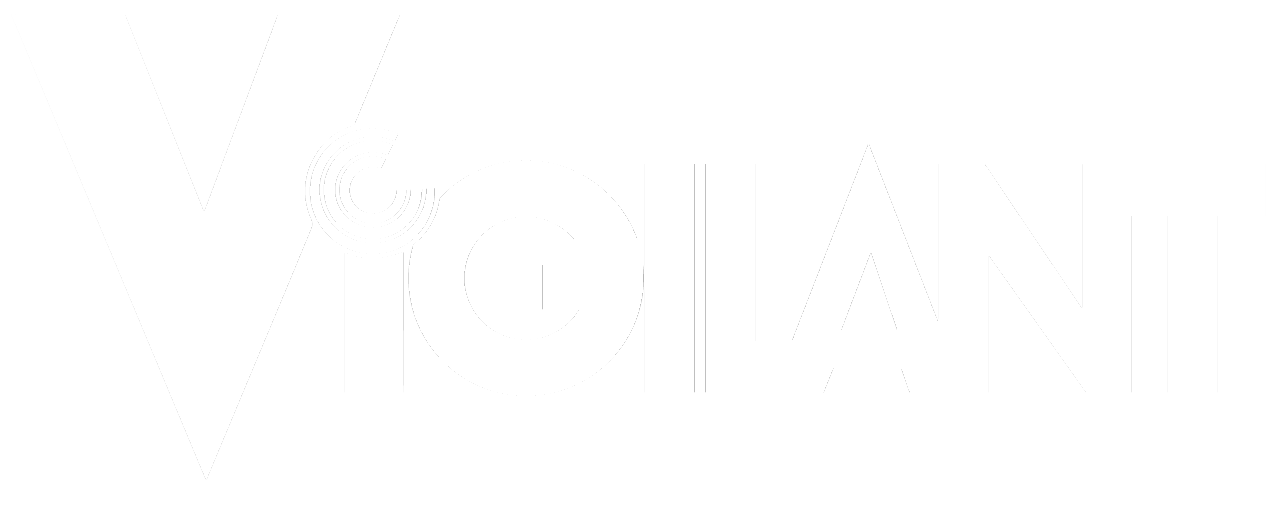 AUTONOME
PERSONNALISABLE
ABORDABLE
Une solution qui combine la polyvalence des ultrasons avec l'analyse des vibrations.
AUTONOME
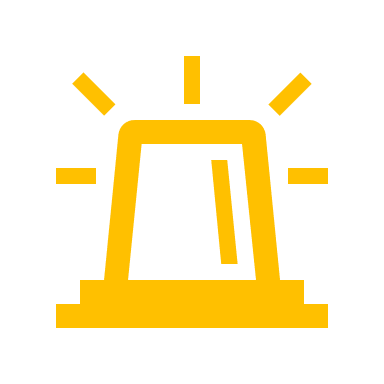 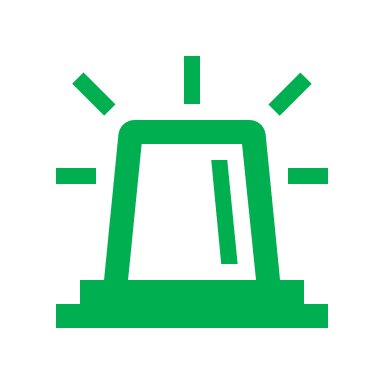 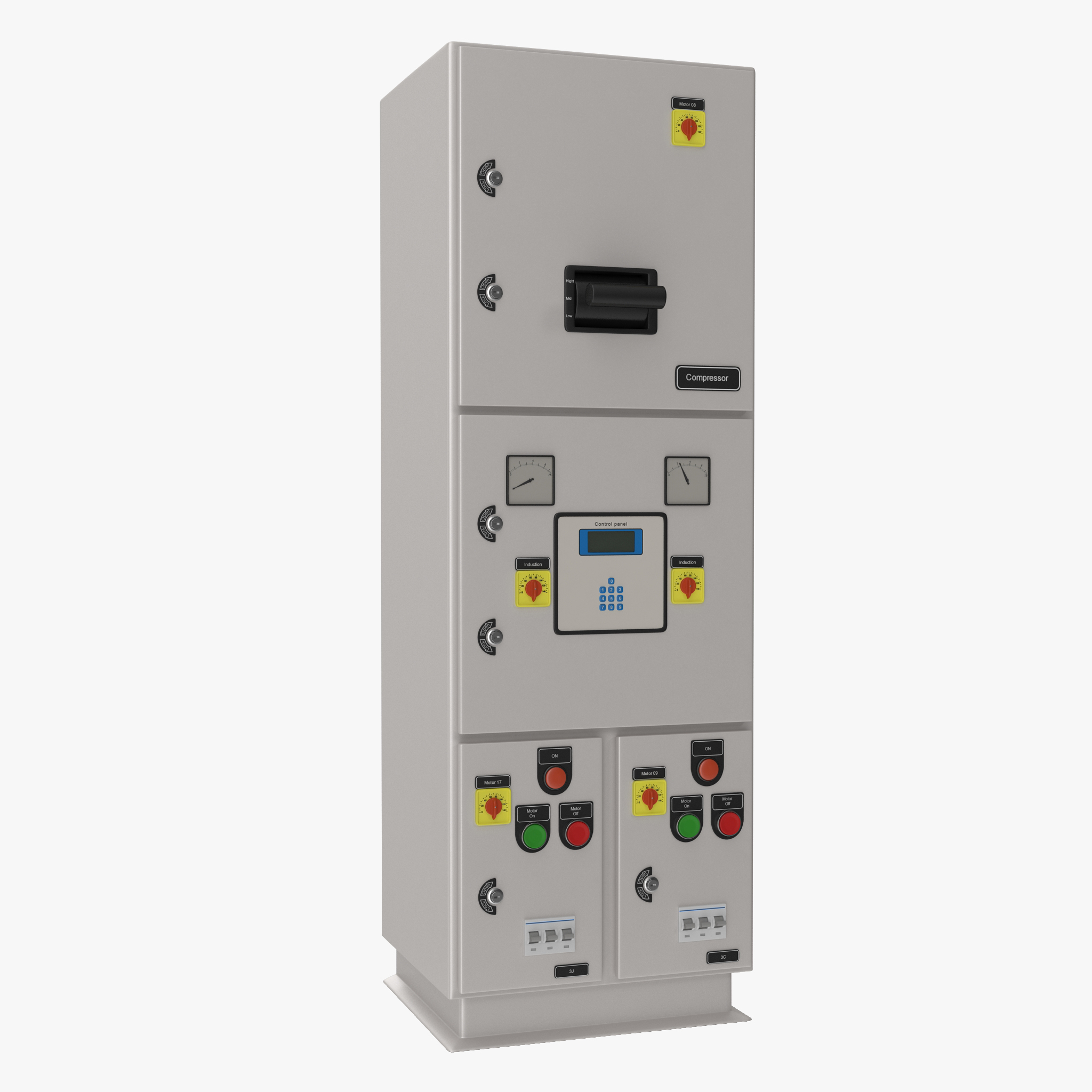 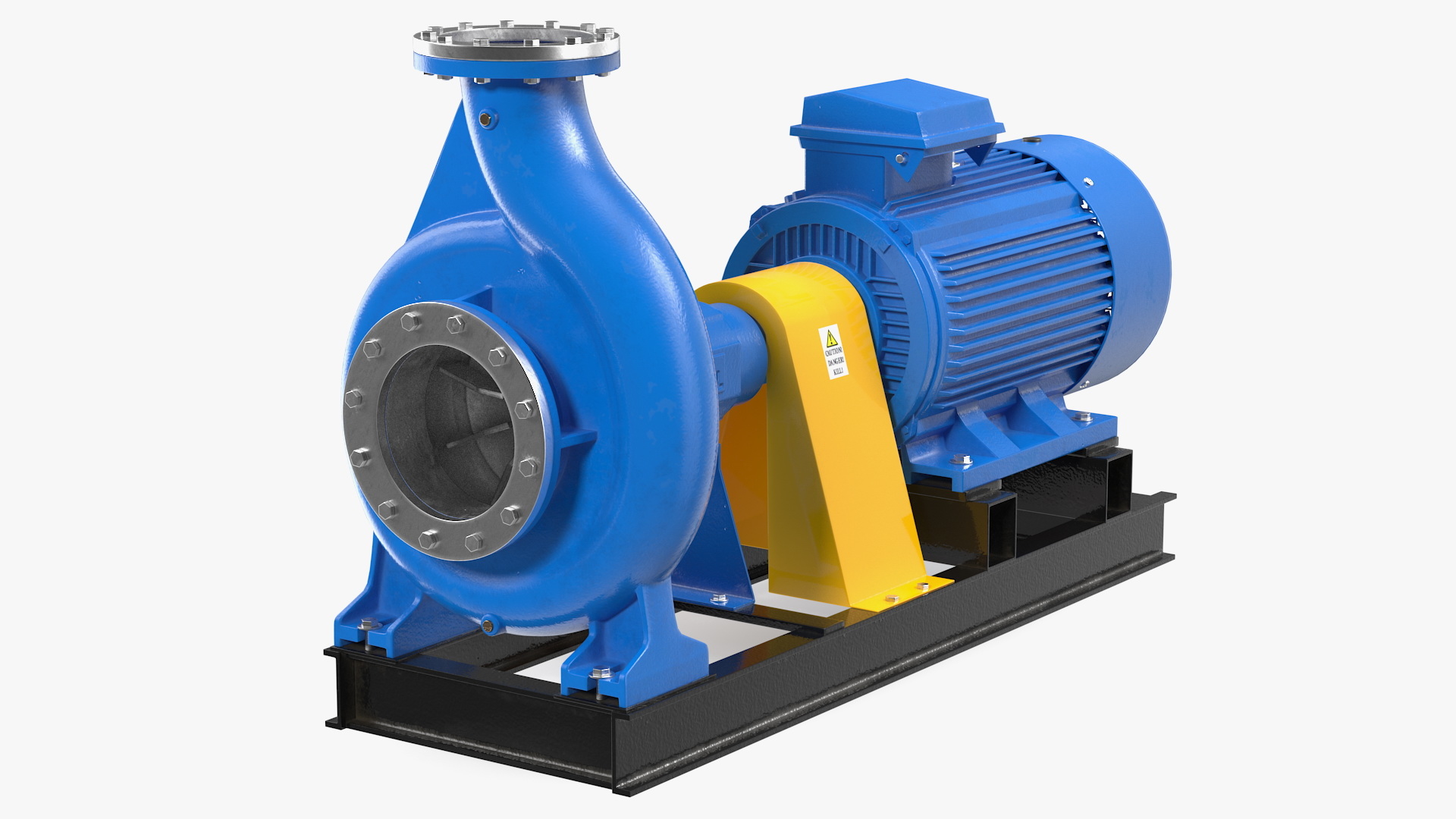 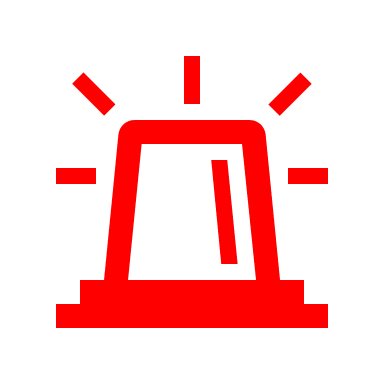 Surveiller les équipements jugés critiques pour la production par le département de la fiabilité
& alerter le personnel lorsqu’il y a un changement de statut .
AUTONOME
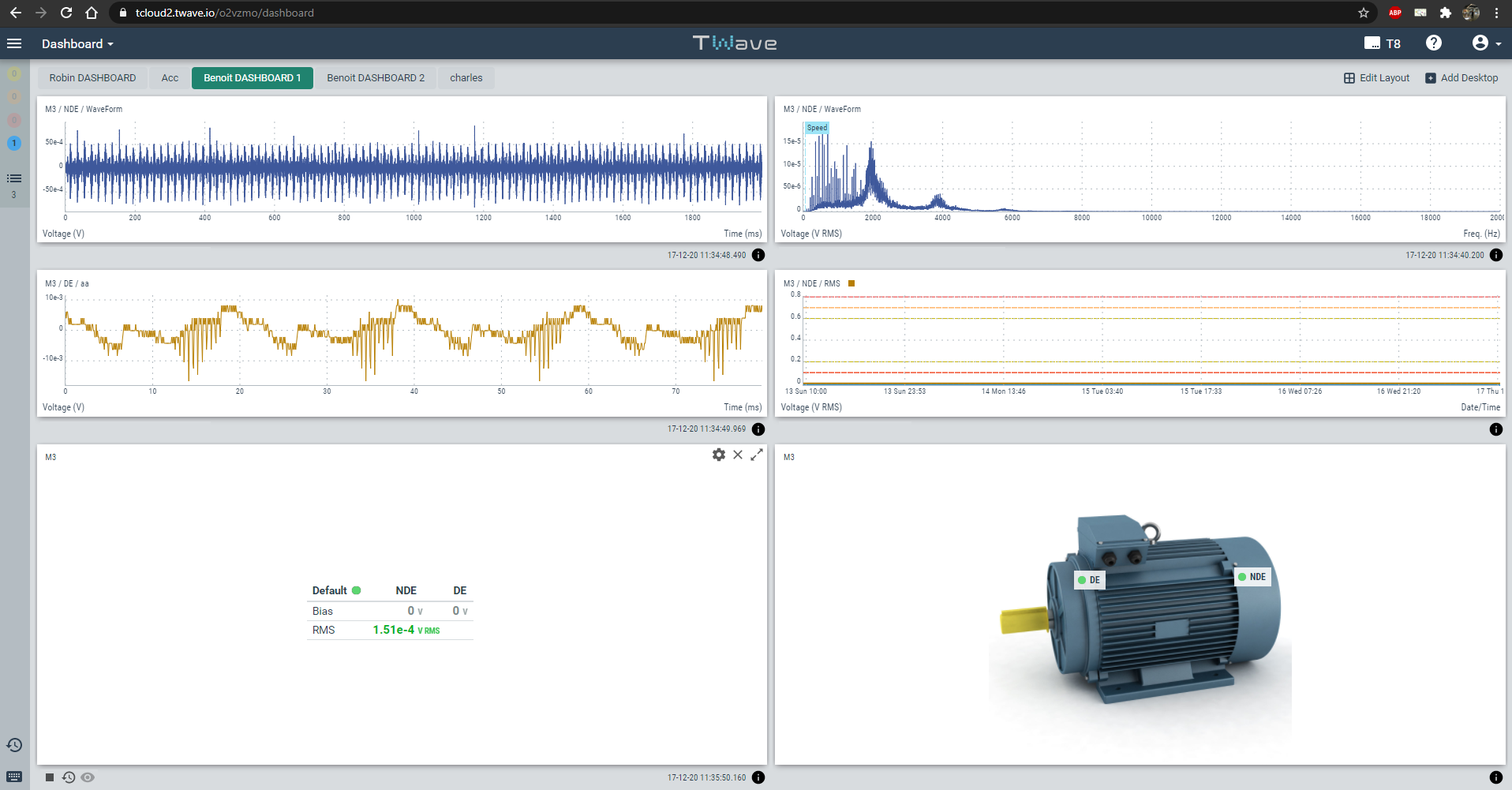 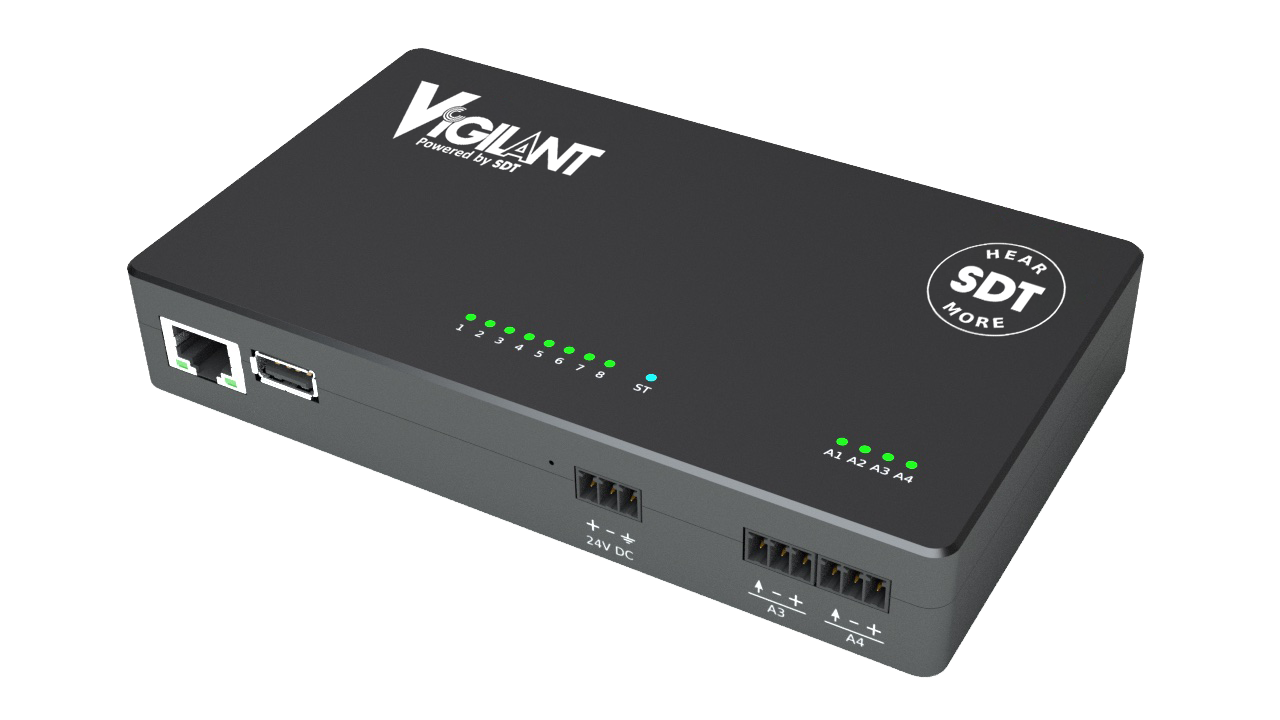 Le Vigilant intègre un serveur web qui fournit une interface aux utilisateurs par le biais d'un navigateur web sans avoir à installer de logiciel.
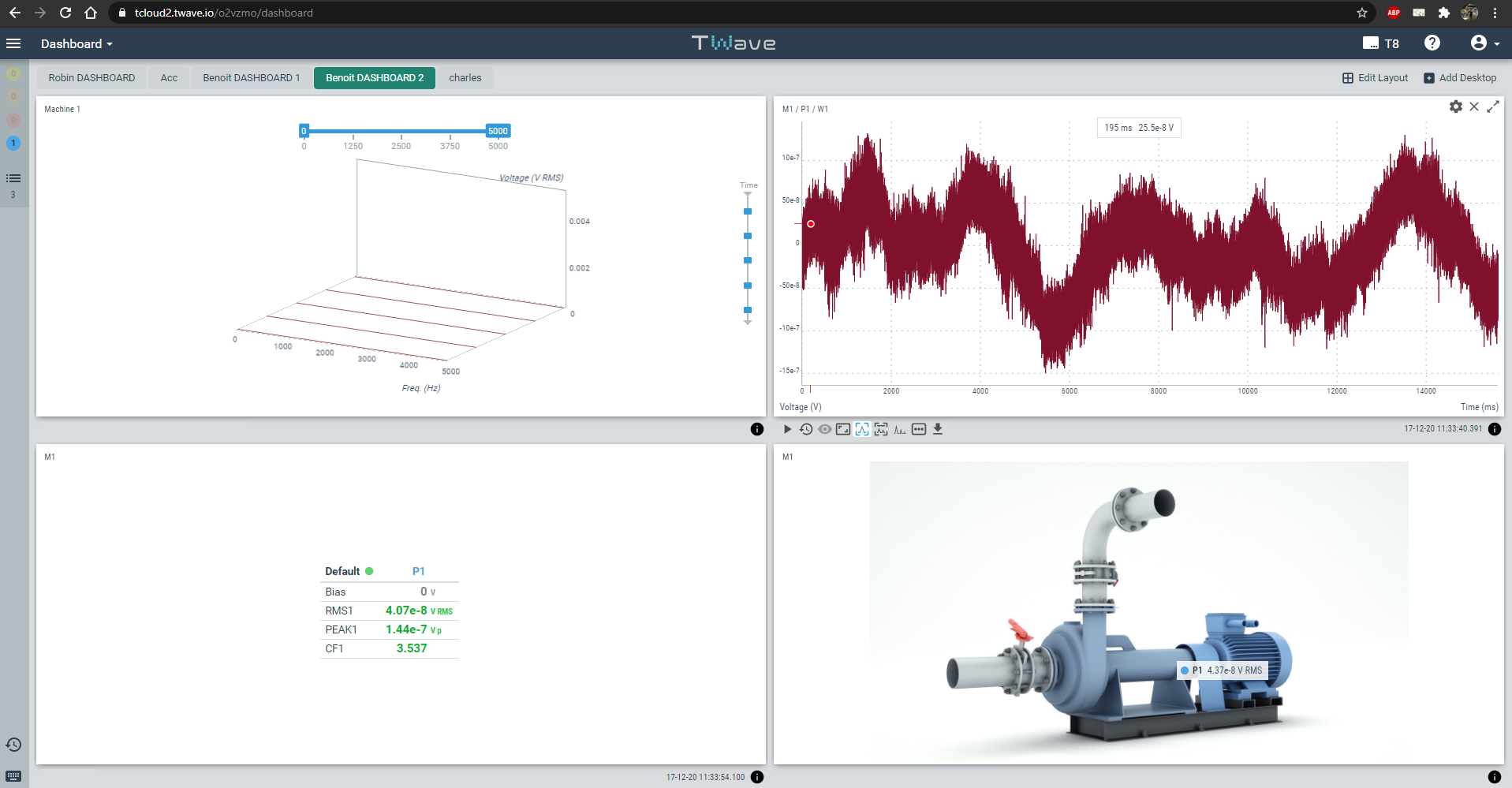 AUTONOME
Logiciel de gestion des données embarqué
Accessible par
Ethernet
Wifi
Téléphone

Mémoire interne : 4 Gb
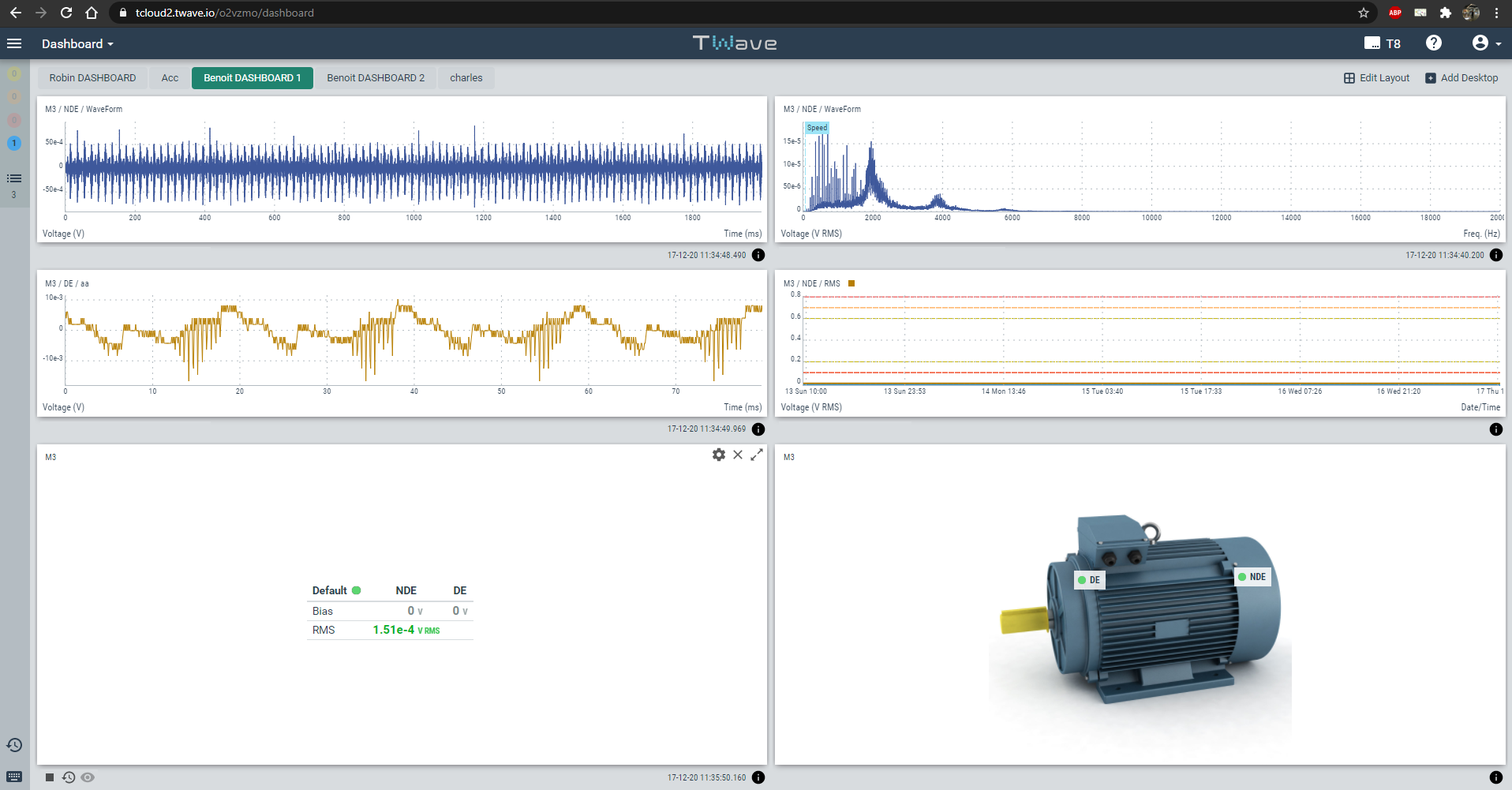 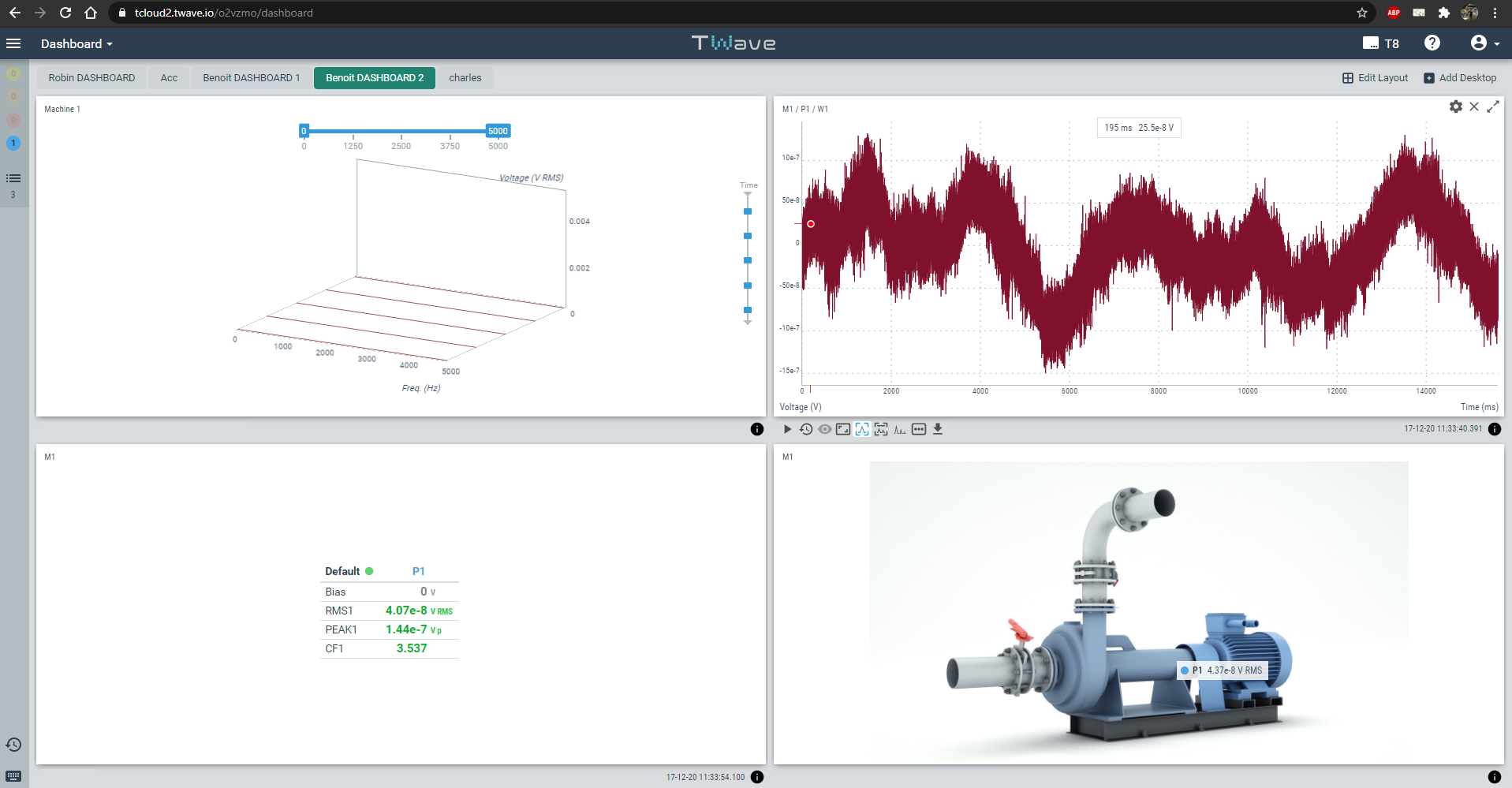 AUTONOME
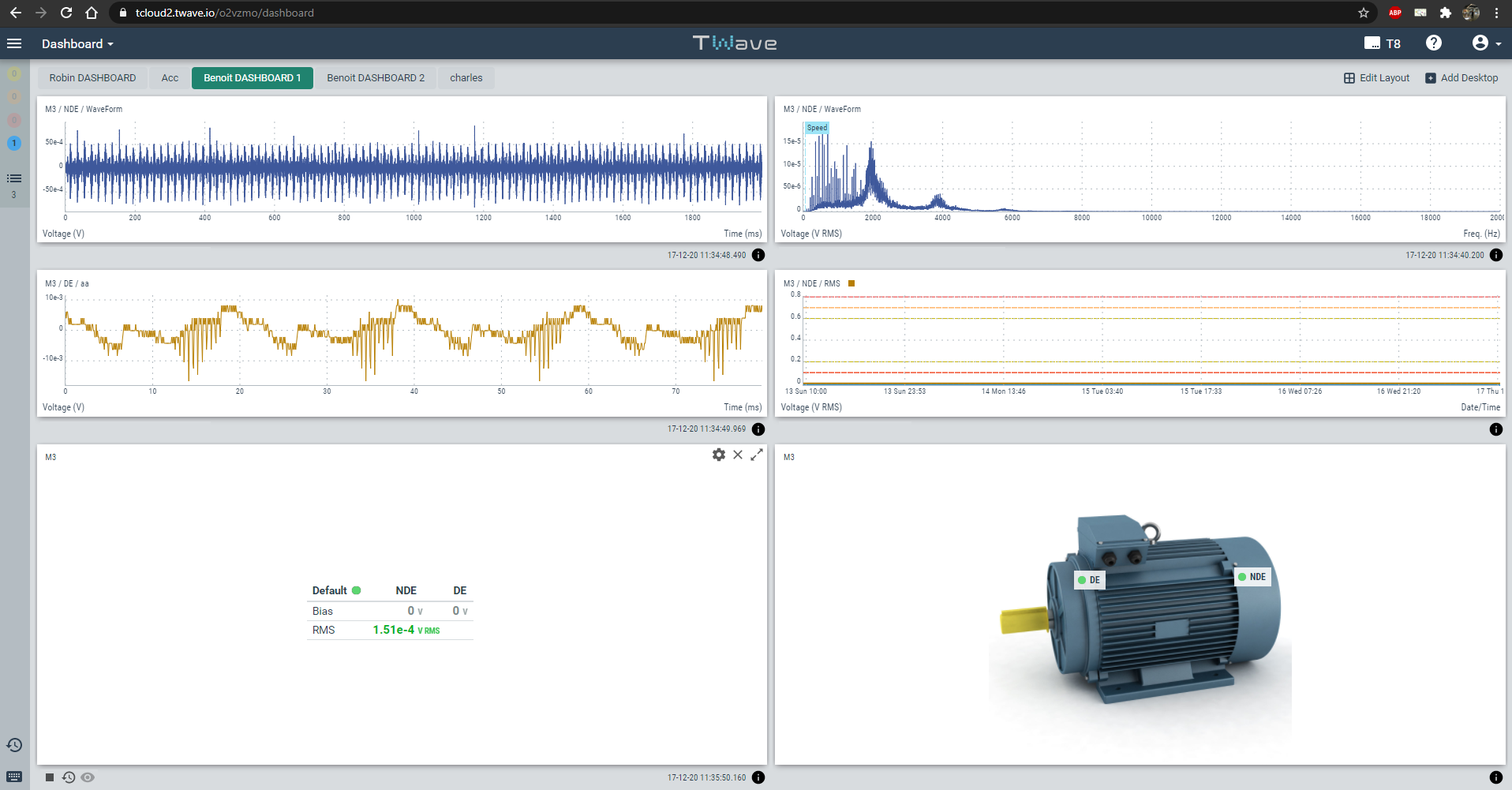 Courbes de tendance
Spectre/Temporel
Démodulation
Représentation Spectres en cascade
Analyse de temporel long
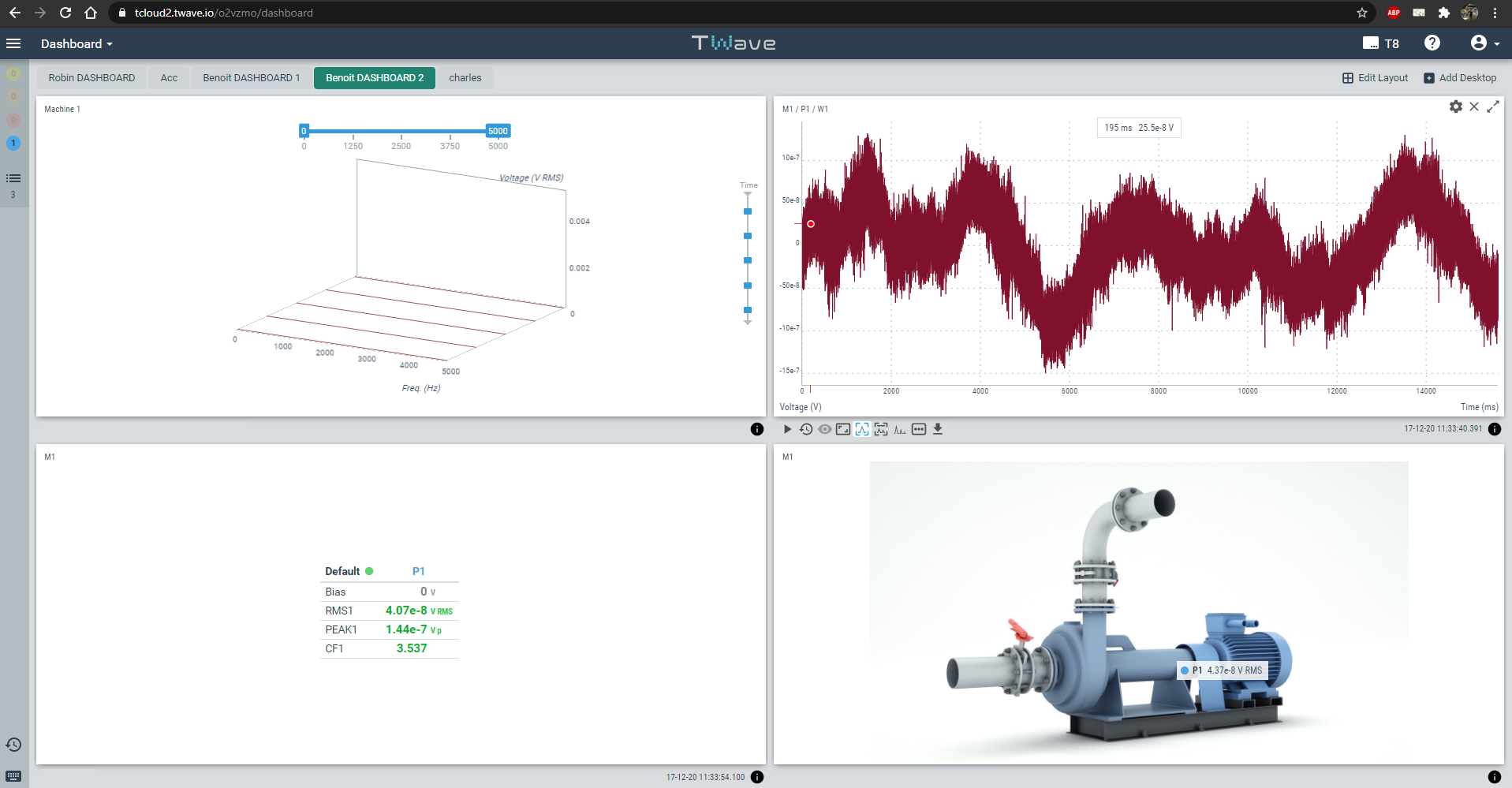 AUTONOME
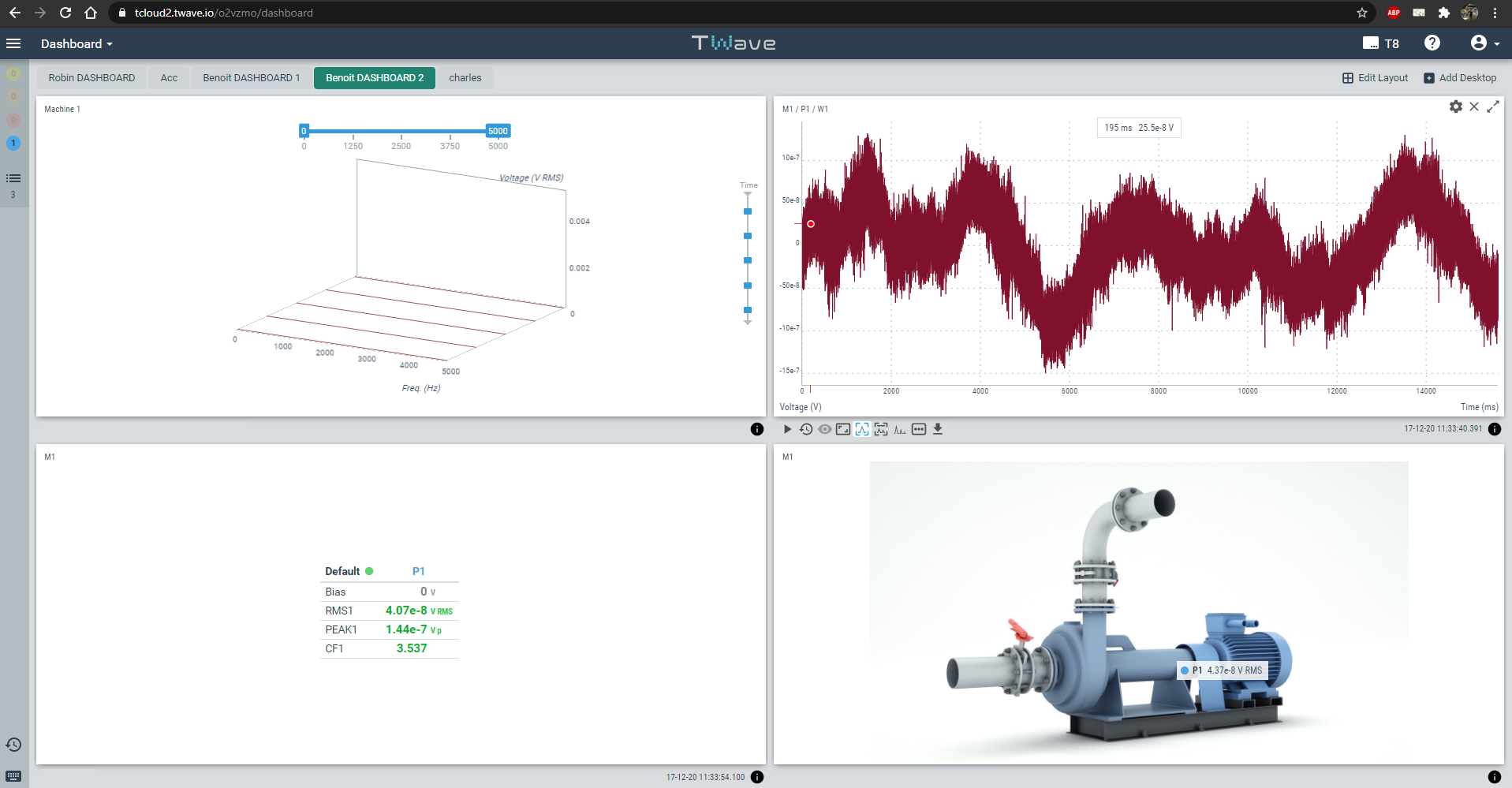 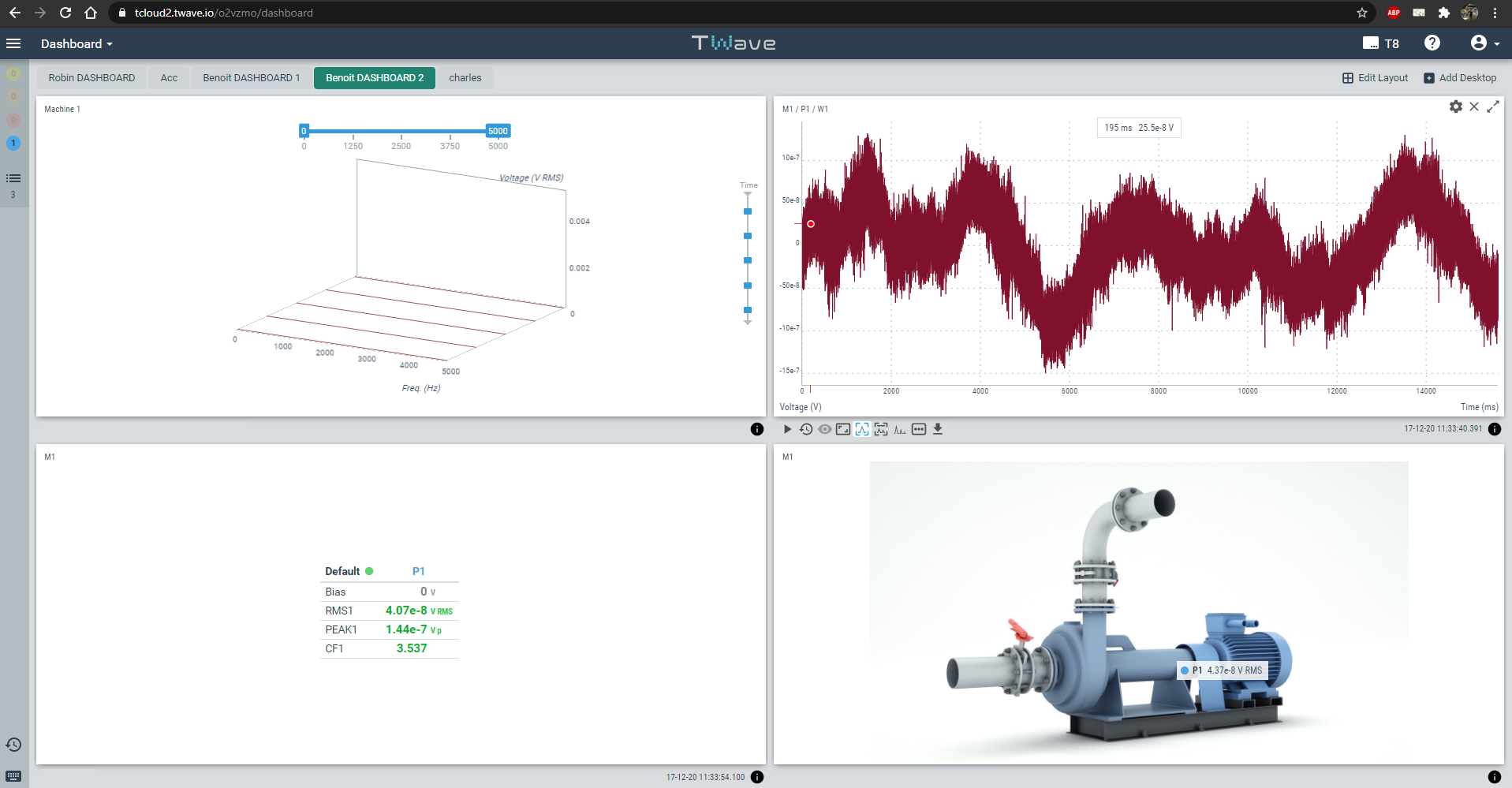 Courbes de tendance
Spectre/Temporel
Démodulation
Représentation Spectres en cascade
Analyse de temporel long
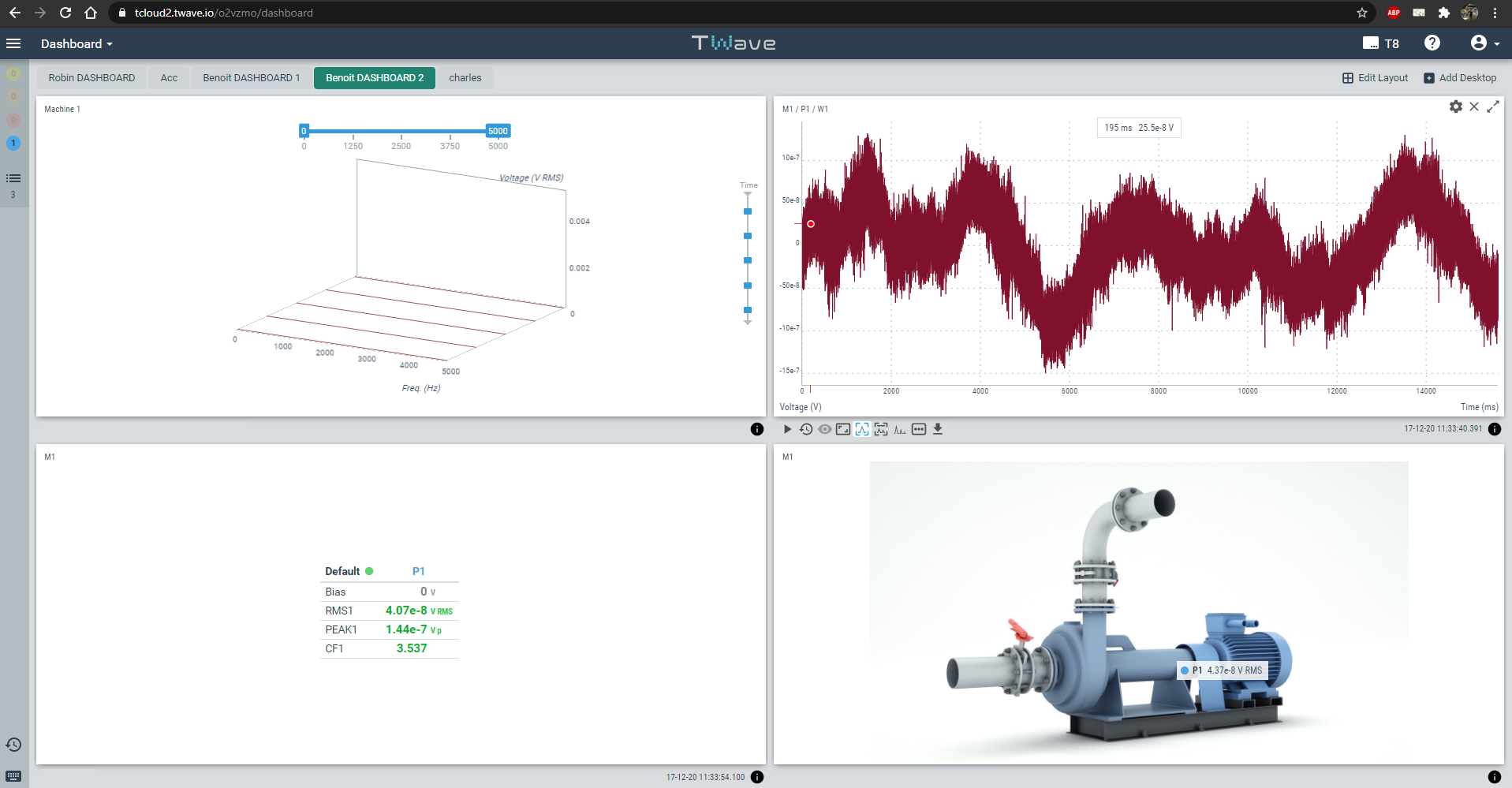 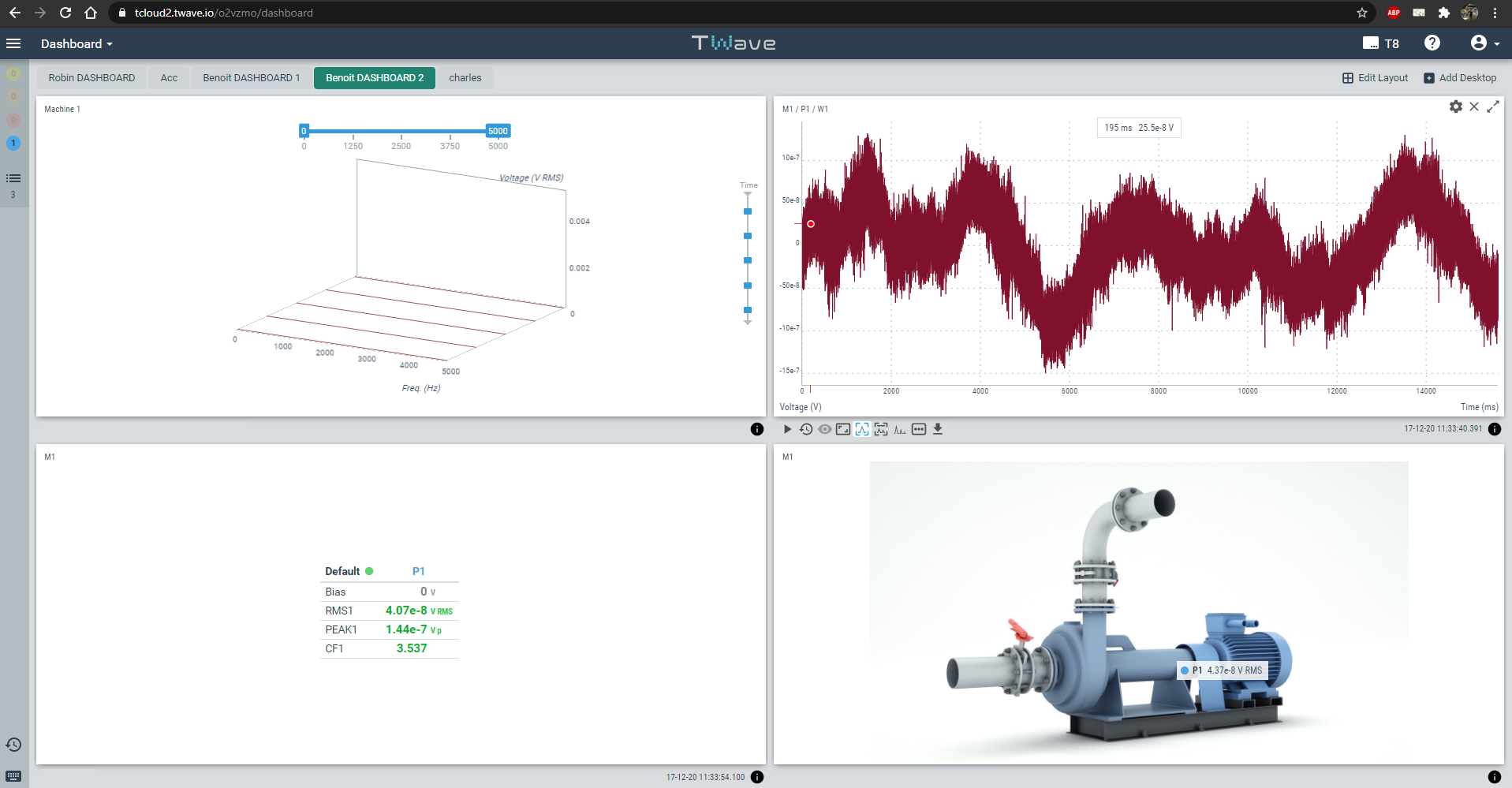 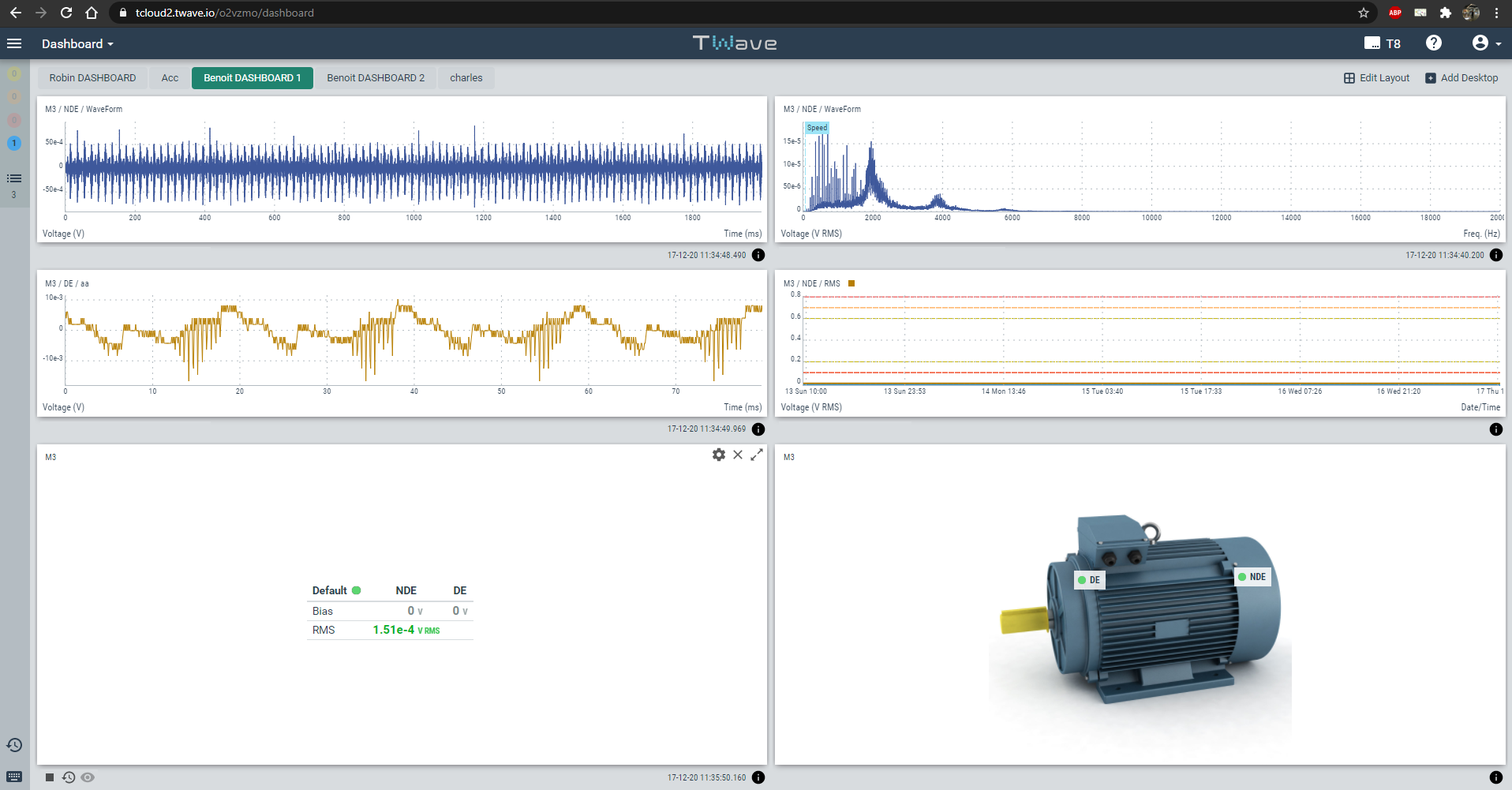 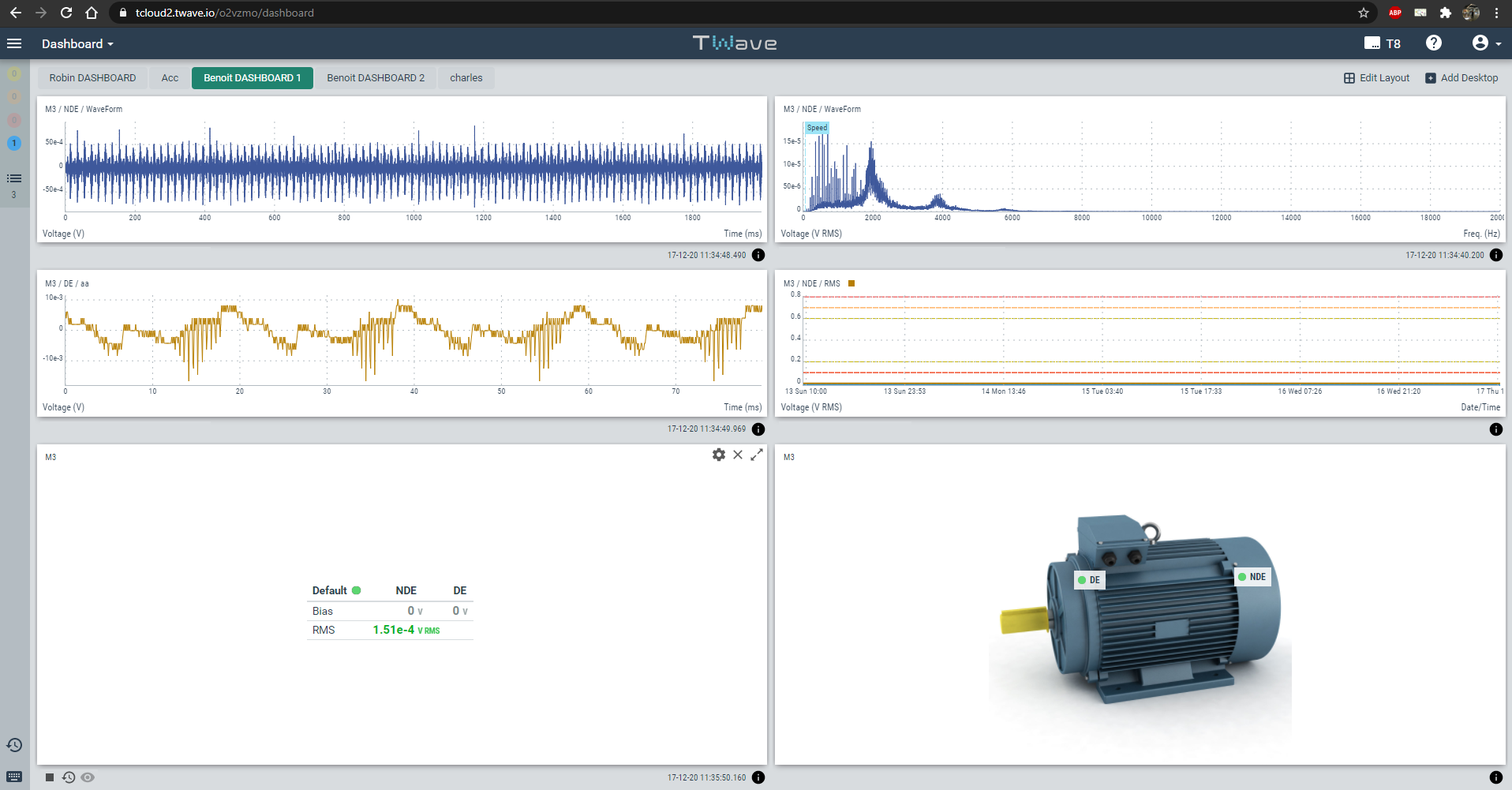 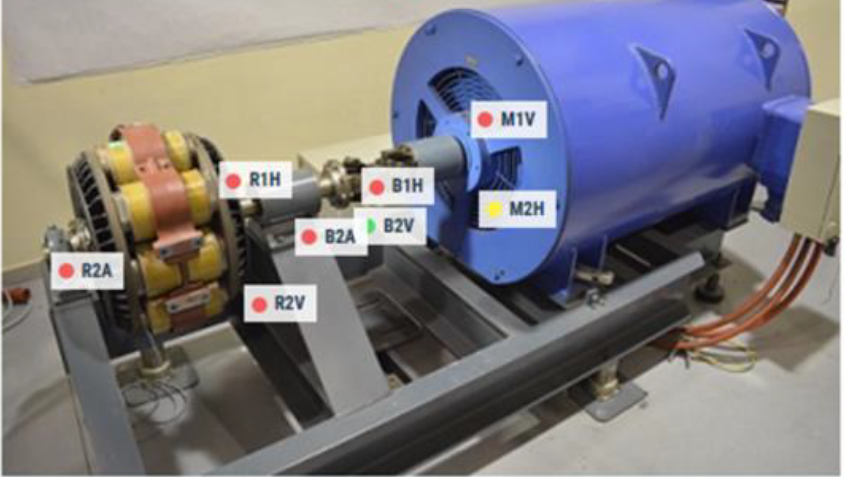 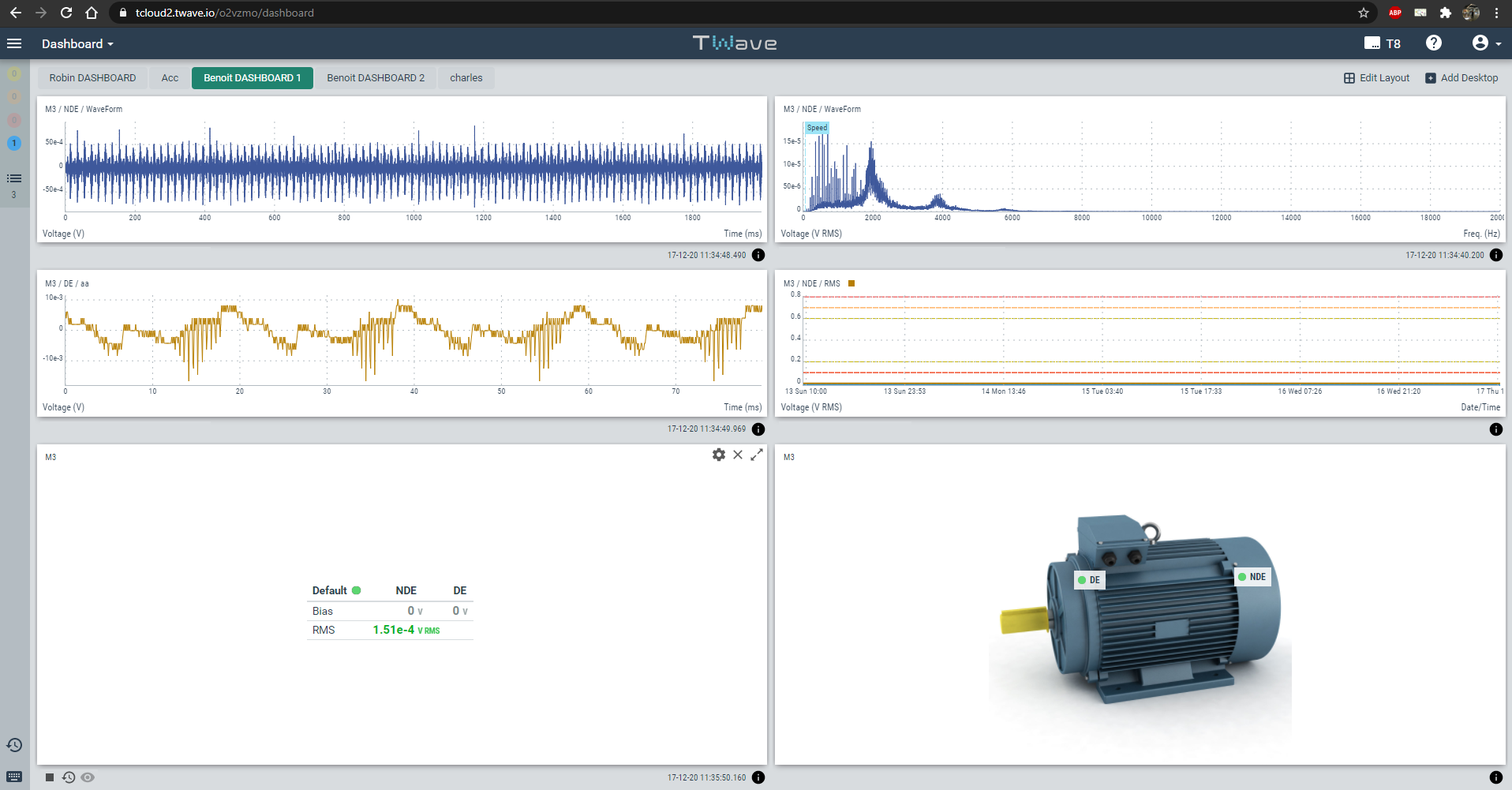 AUTONOME
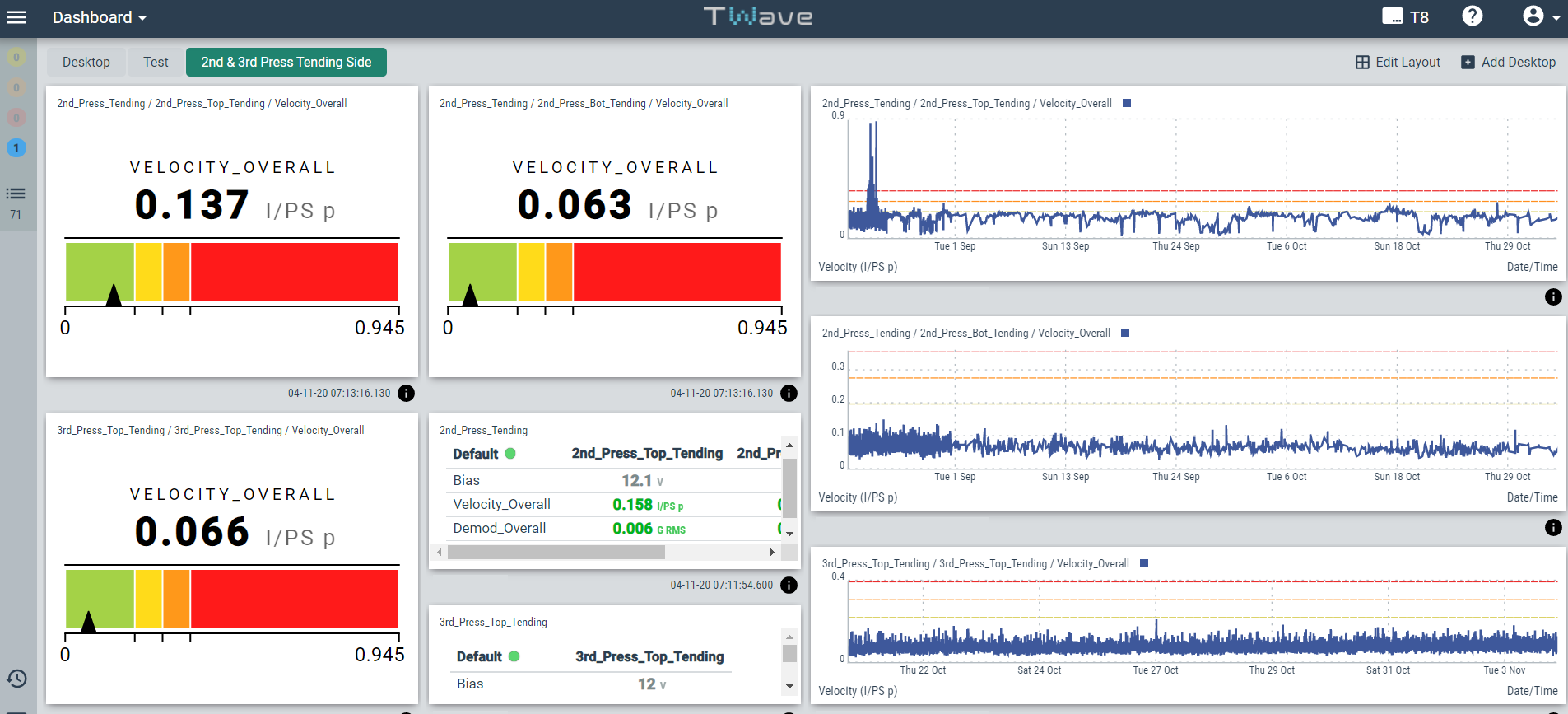 Personnalisable
AUTONOME
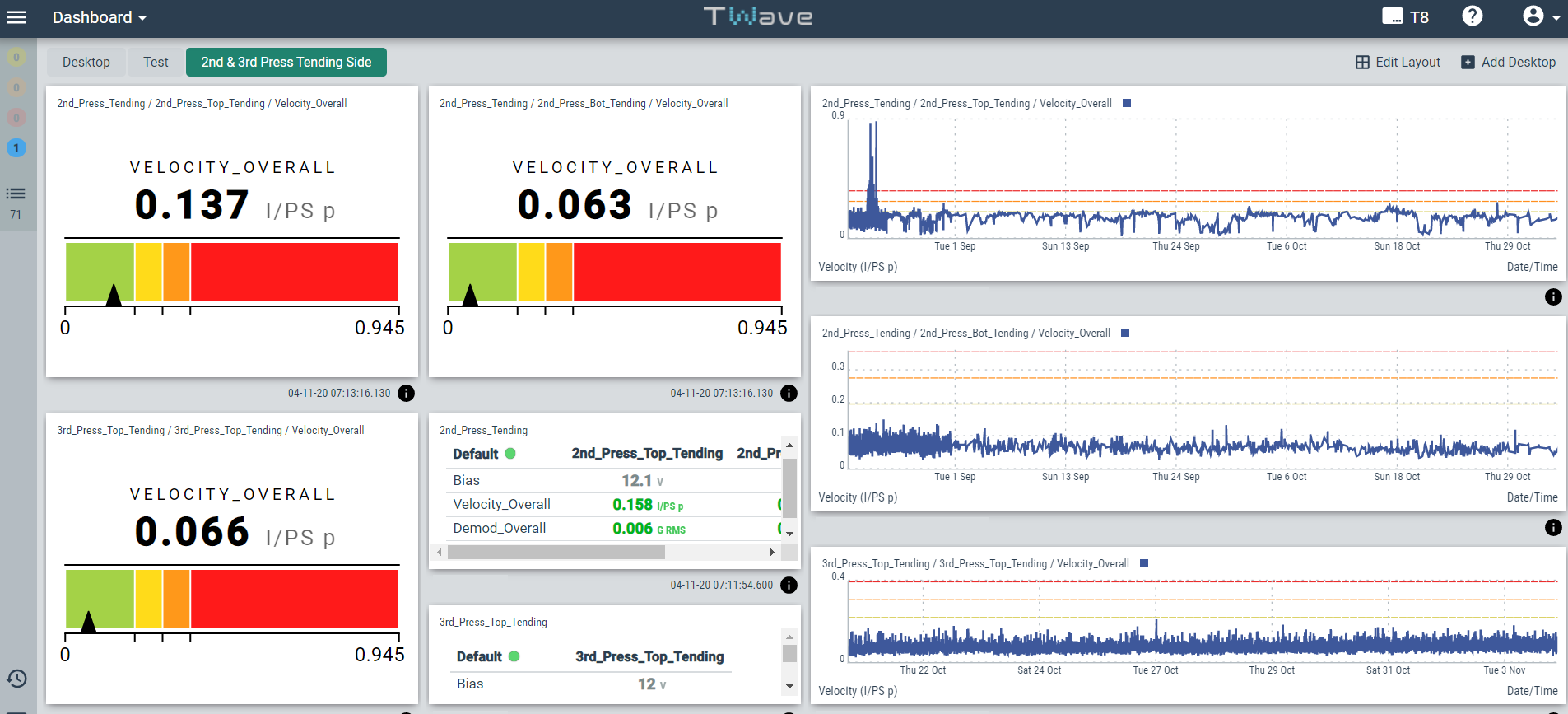 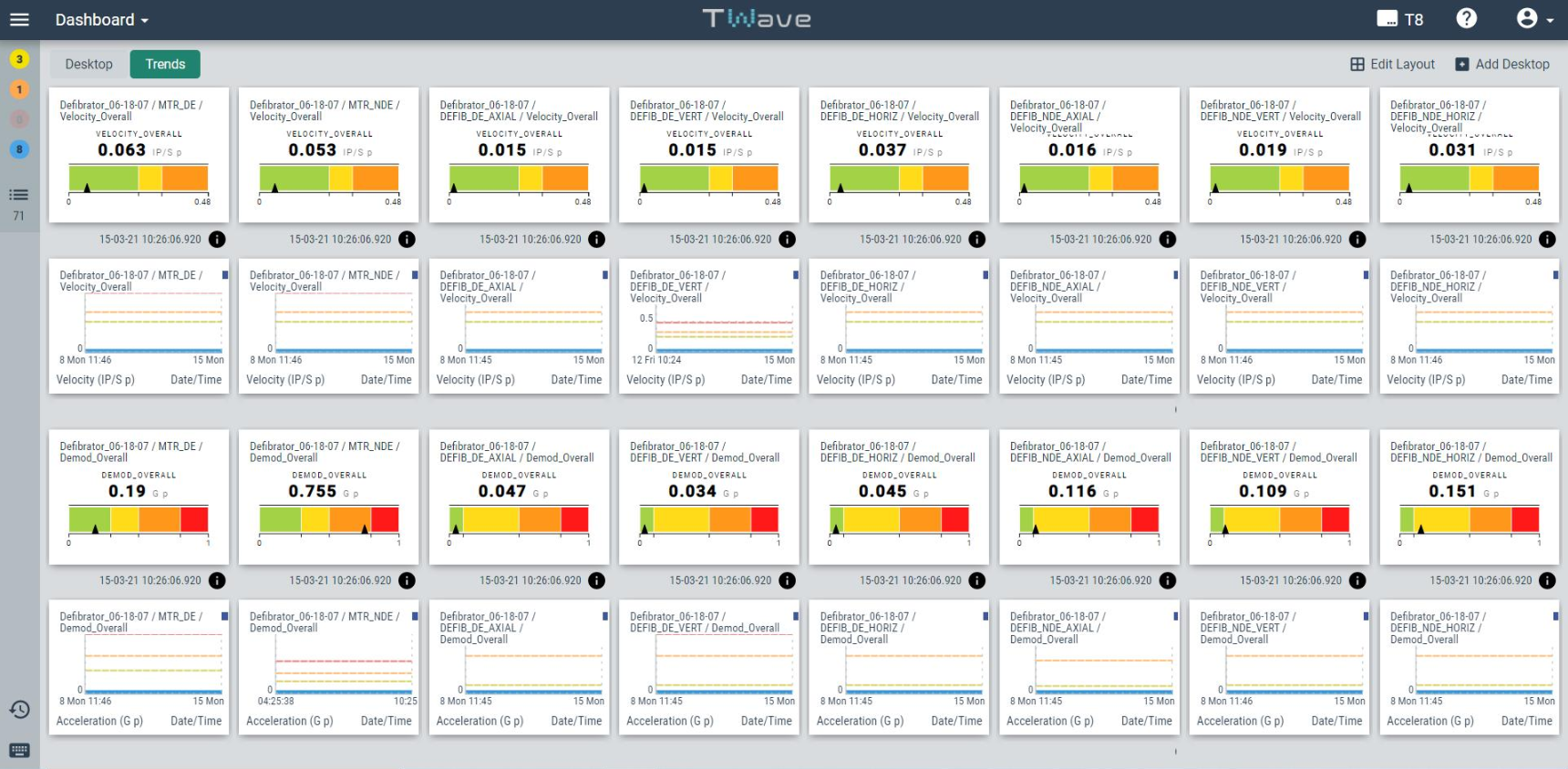 Personnalisable
AUTONOME
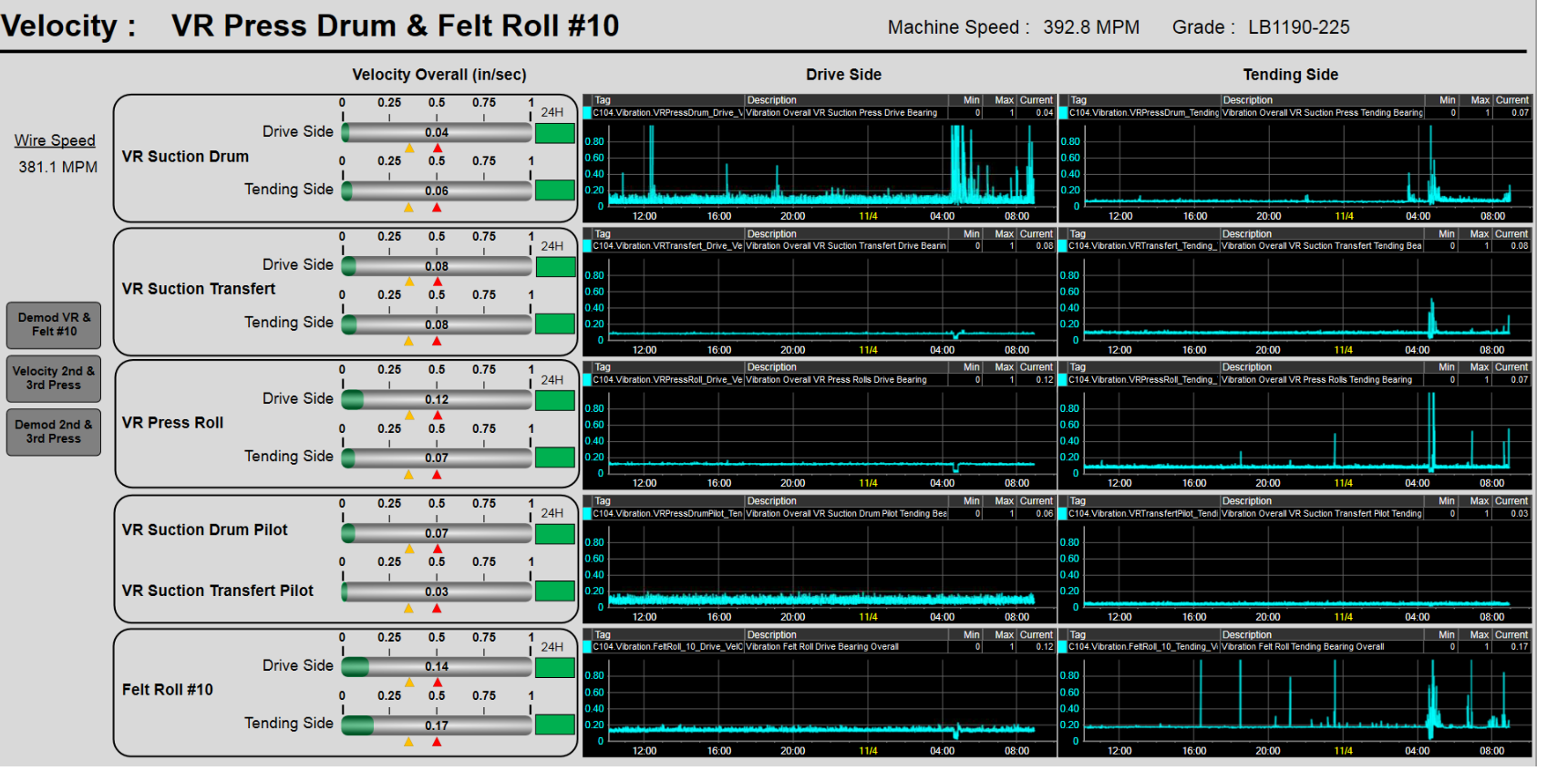 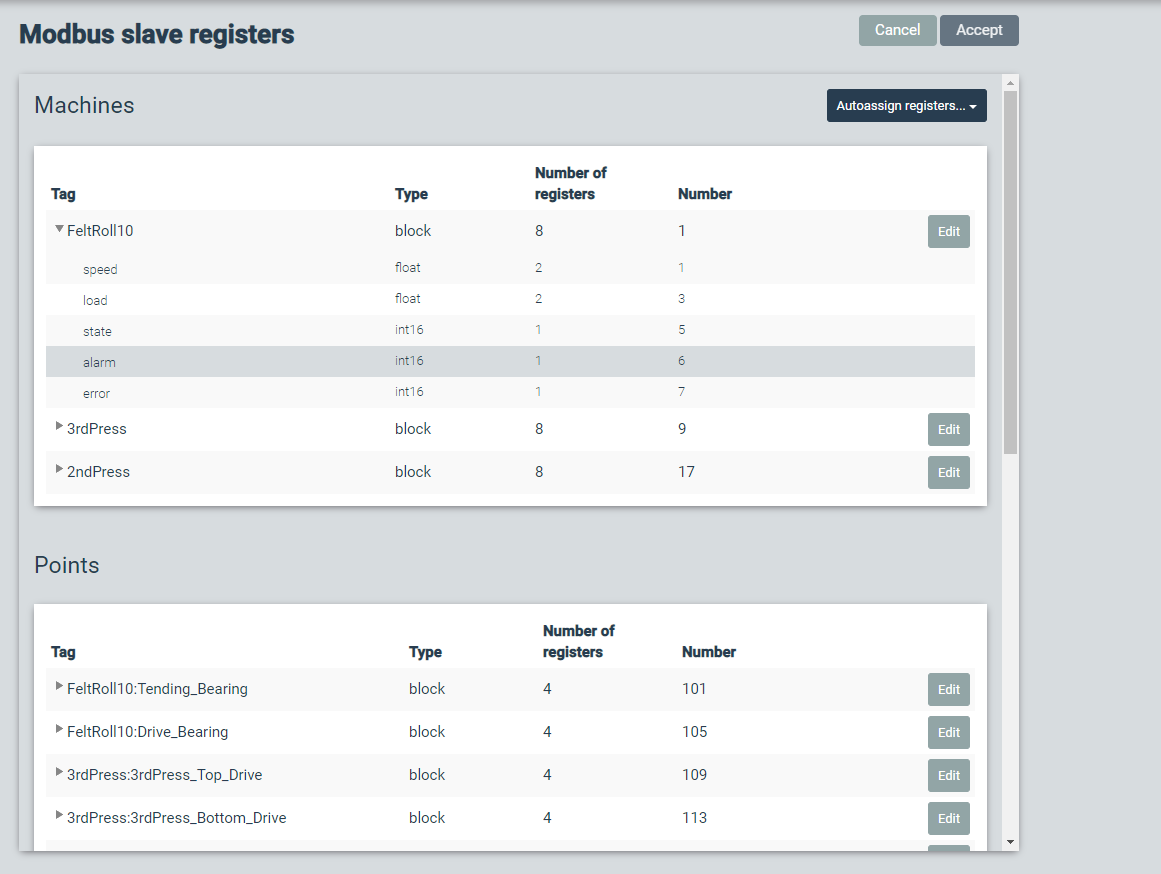 Communication Modbus vers d’autres logiciels
Dimensions
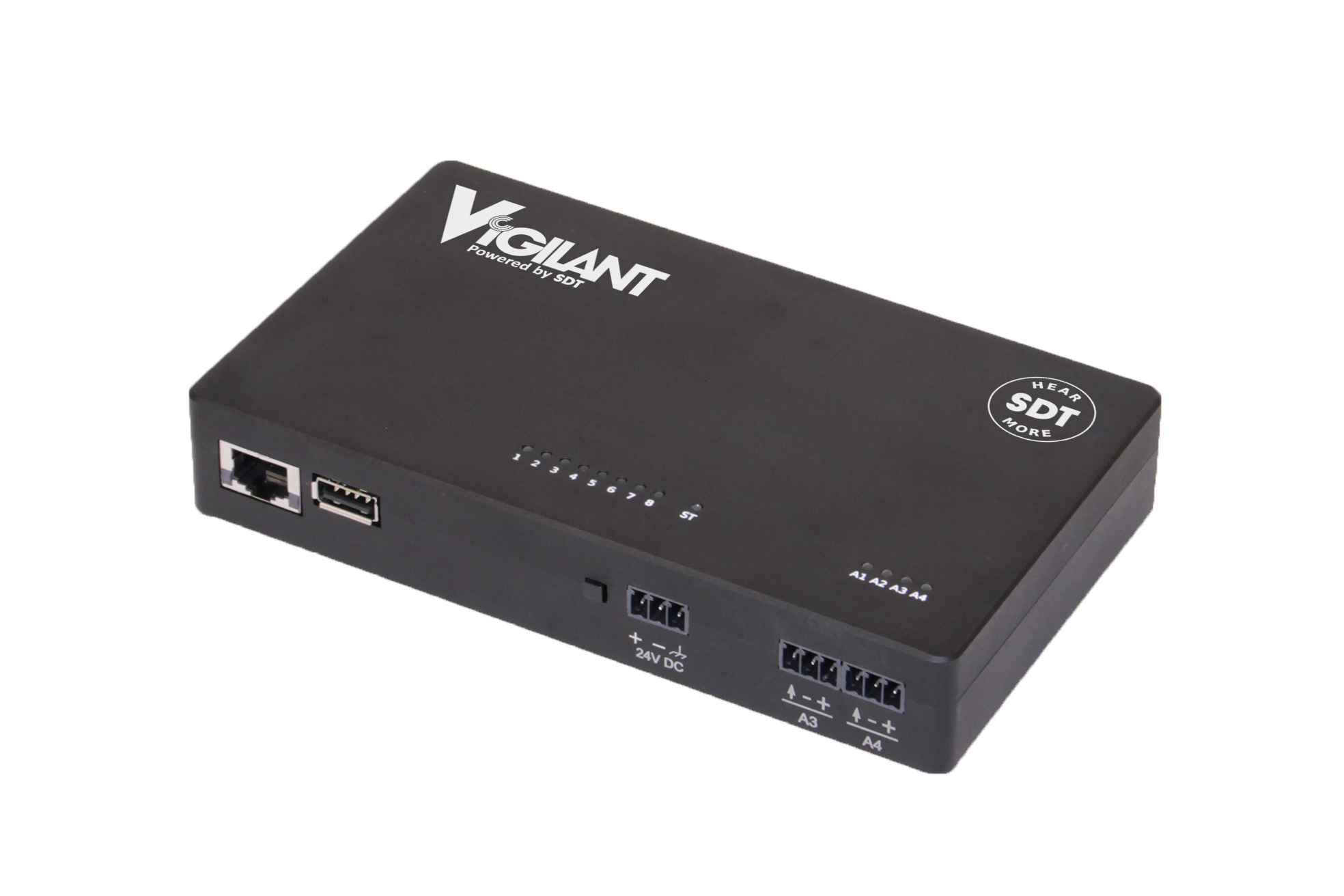 Le Vigilant est un boitier de surveillance d’encombrement réduit et de faible consommation.
27 mm
95 mm
119 mm
420g
Consommation < 12 W
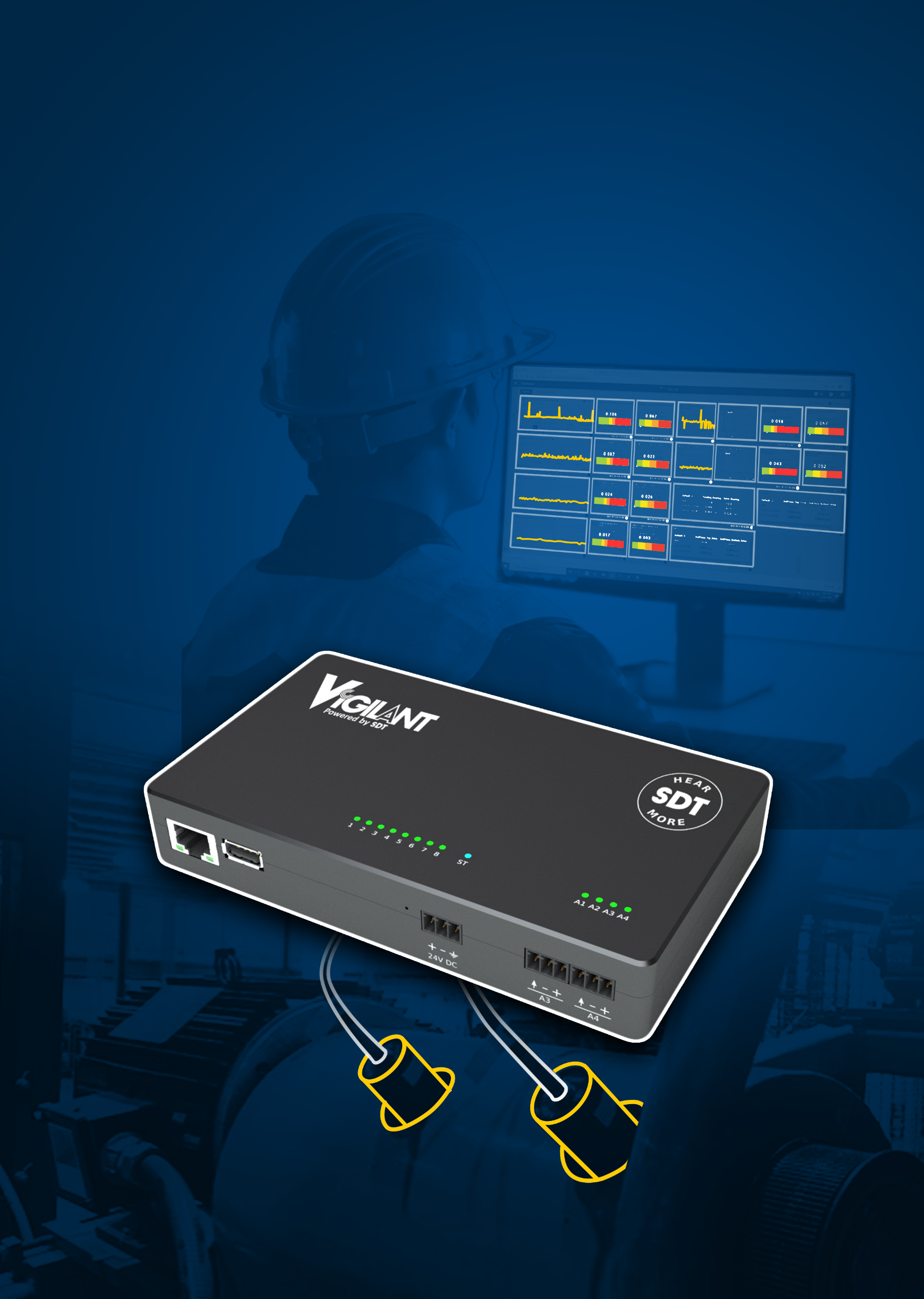 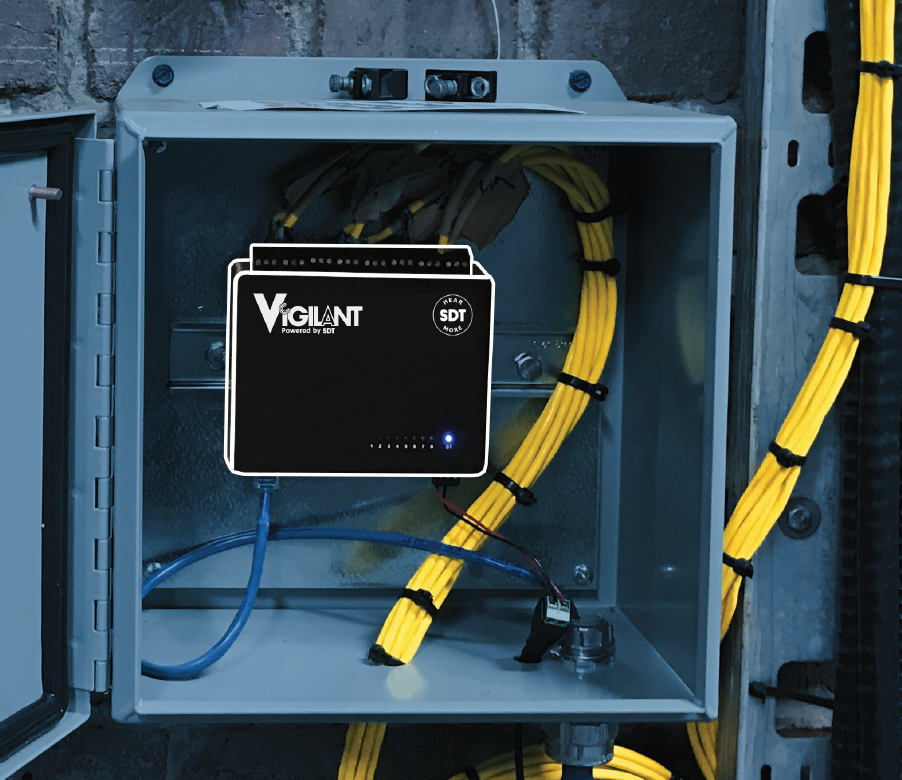 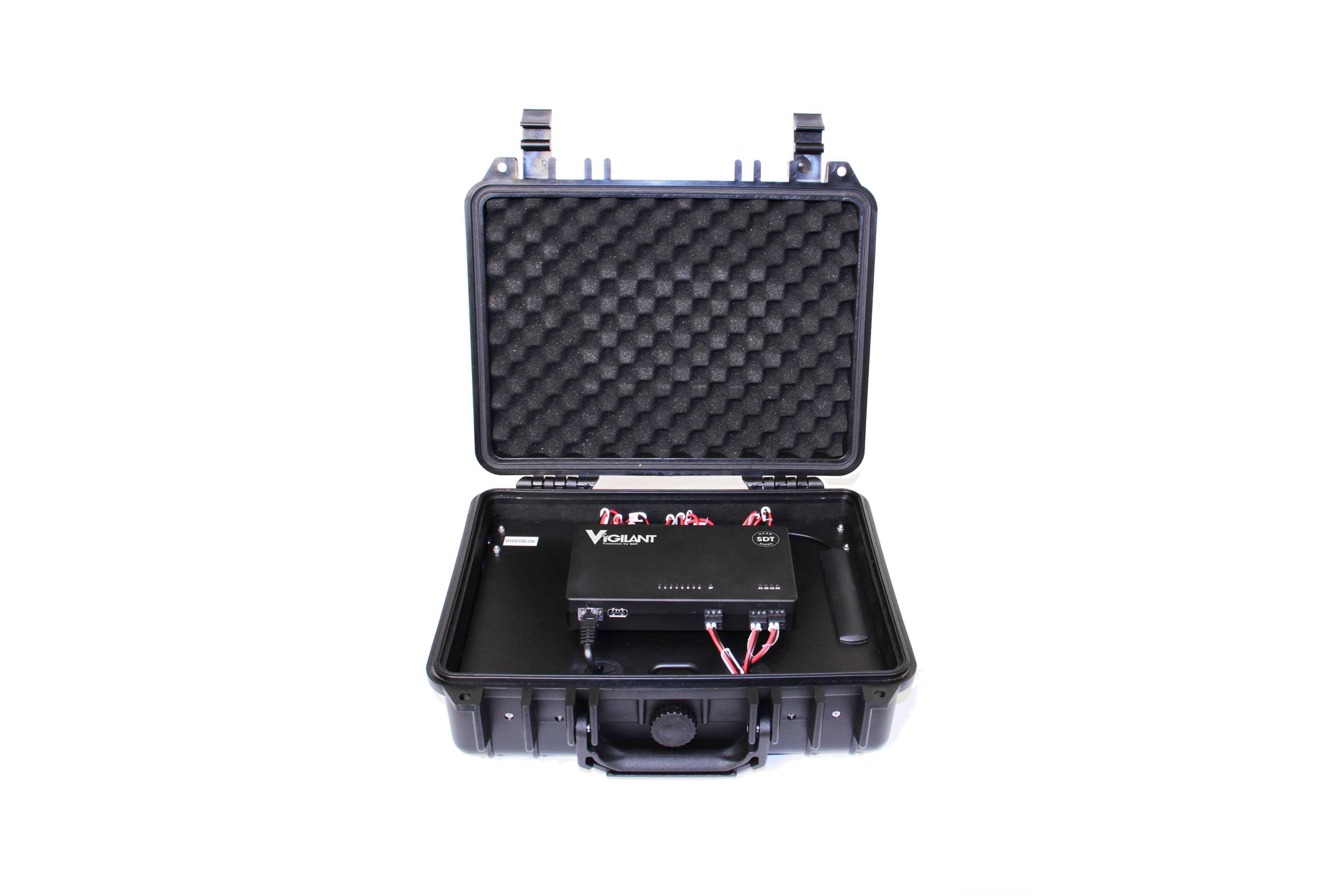 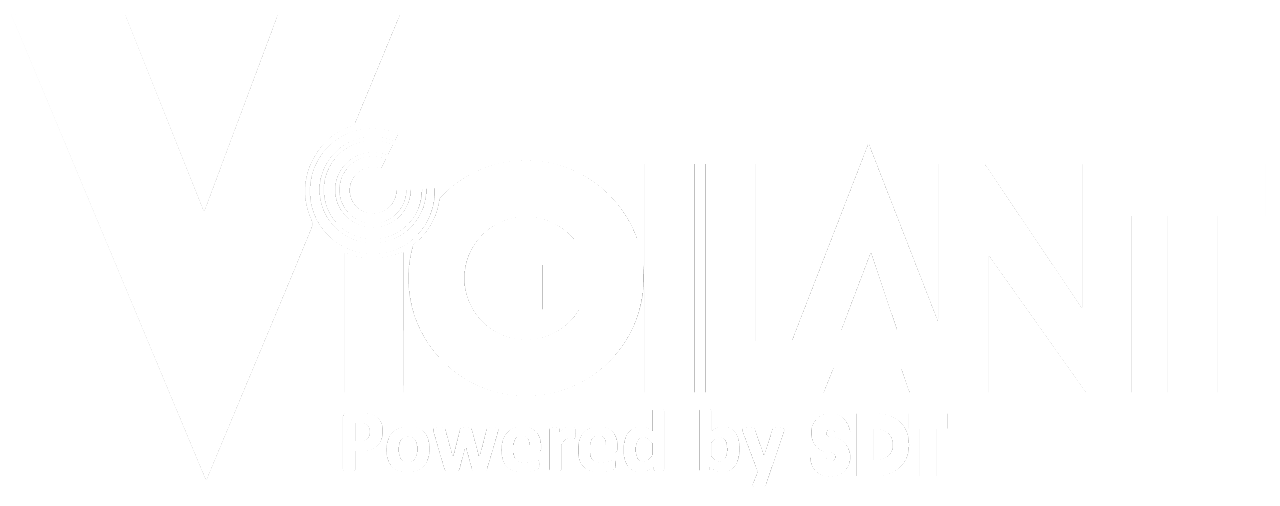 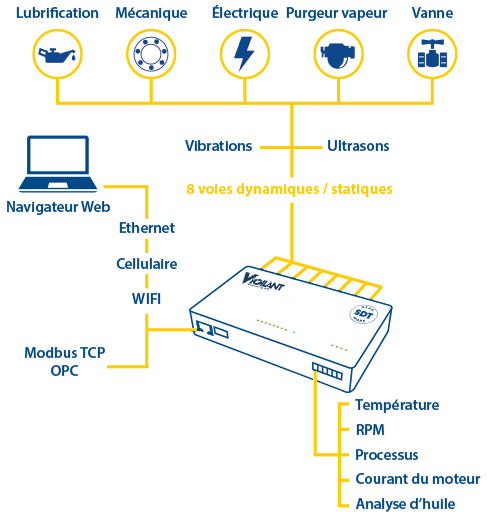 Comment cela fonctionne-t-il ?
Entrées de données
Courant Moteur
Analyse d’huile
Ut
Vib
T°
Tr/min
Process
Le Vigilant accepte les signaux statiques et dynamiques de la plupart des types de capteurs généralement utilisés pour la surveillance conditionnelle : 
Ultrason, 
Vibration,  
Temperature, 
Image IR, 
Video, 
etc.
Vitesse de rotation, 
Courant moteur, 
Paramètres d'état de l'huile, 
Charge, 
Process,
Static & dynamic
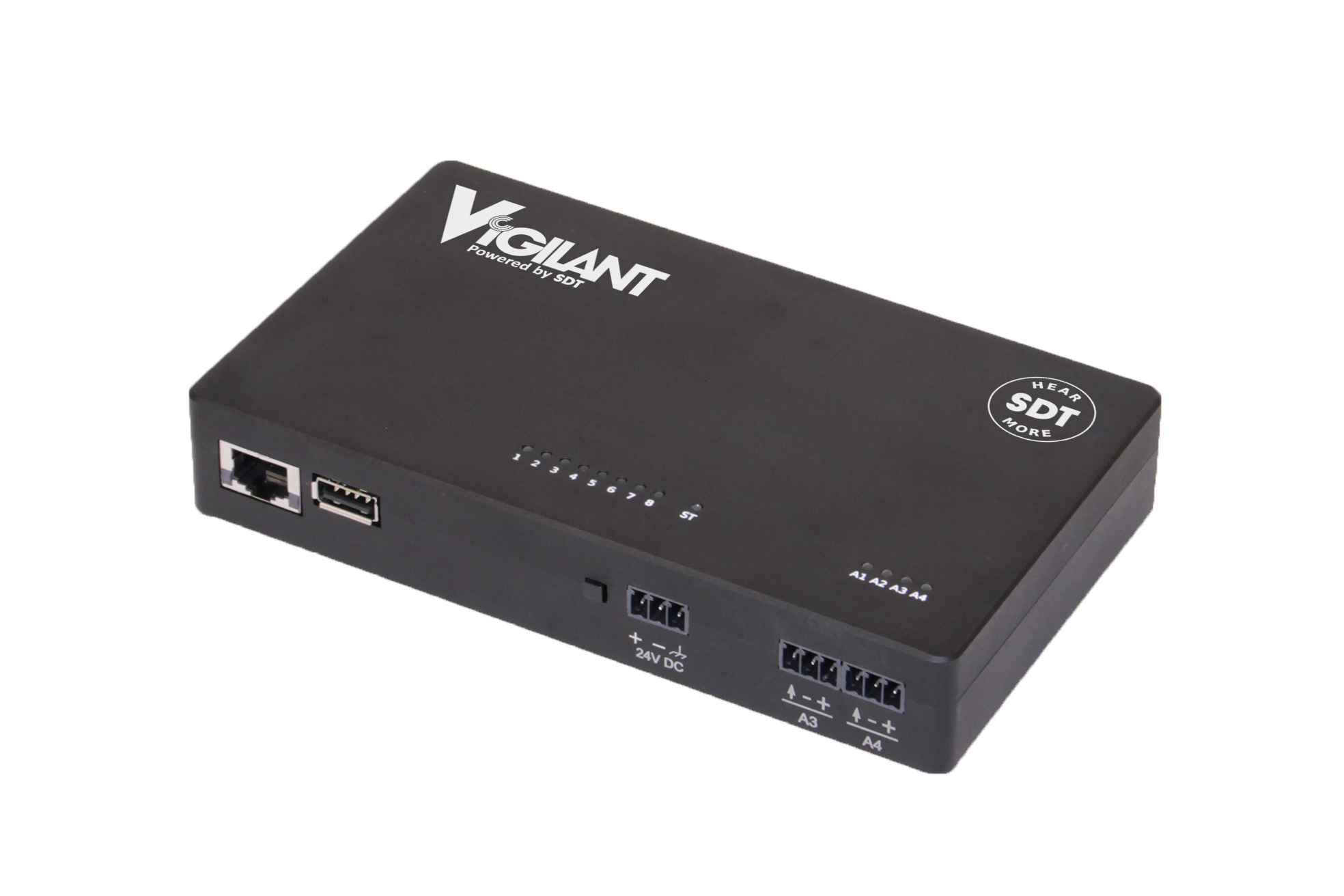 Communication
Modbus-TCP
OPC
Wifi 
Ethernet
Téléphone
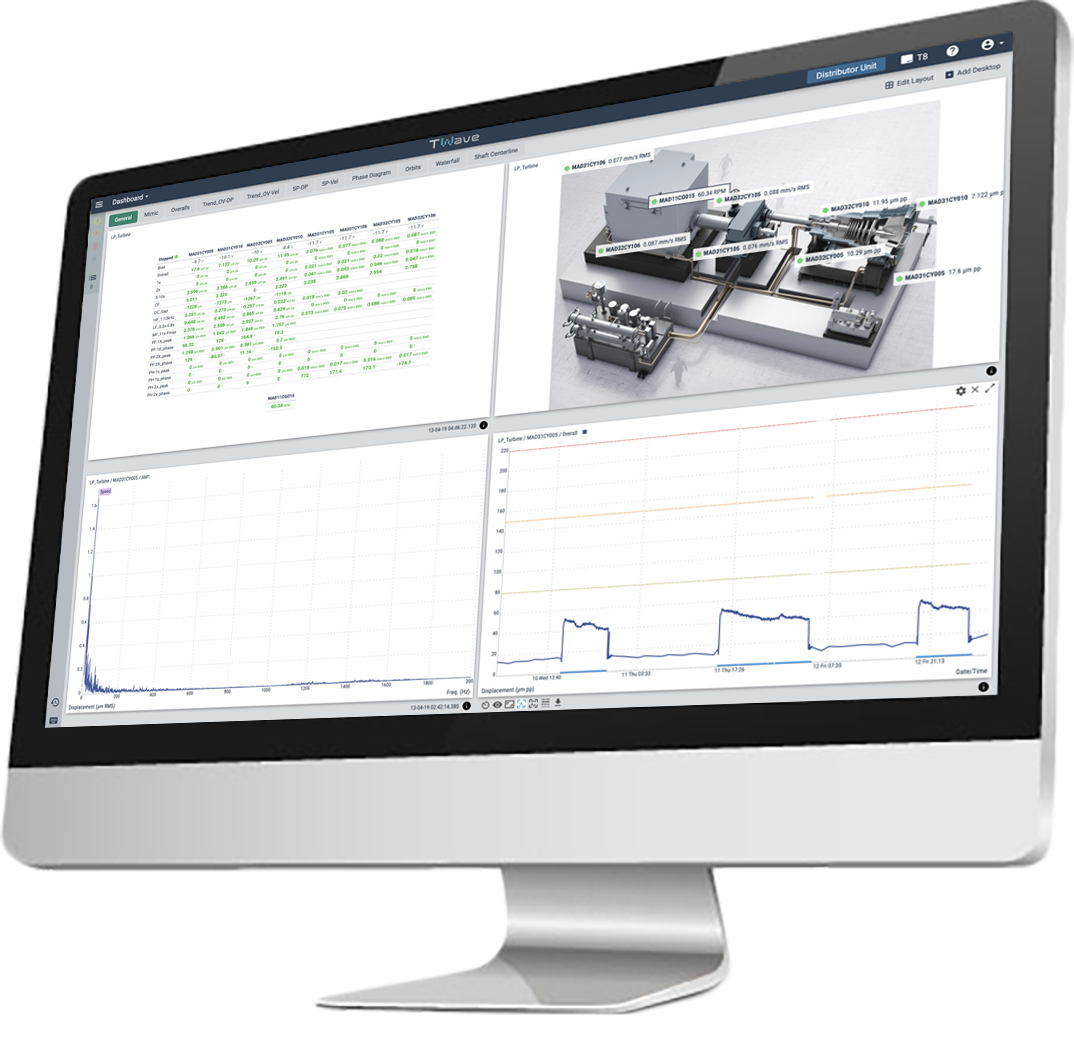 AUTONOME 
Logiciel embarqué
Le Vigilant ne nécessite pas de connexion permanente à un ordinateur ou à un logiciel, pour continuer à mesurer et à protéger l'équipement, à stocker des données ou même à communiquer des mesures scalaires à d'autres systèmes via le protocole Modbus-TCP.
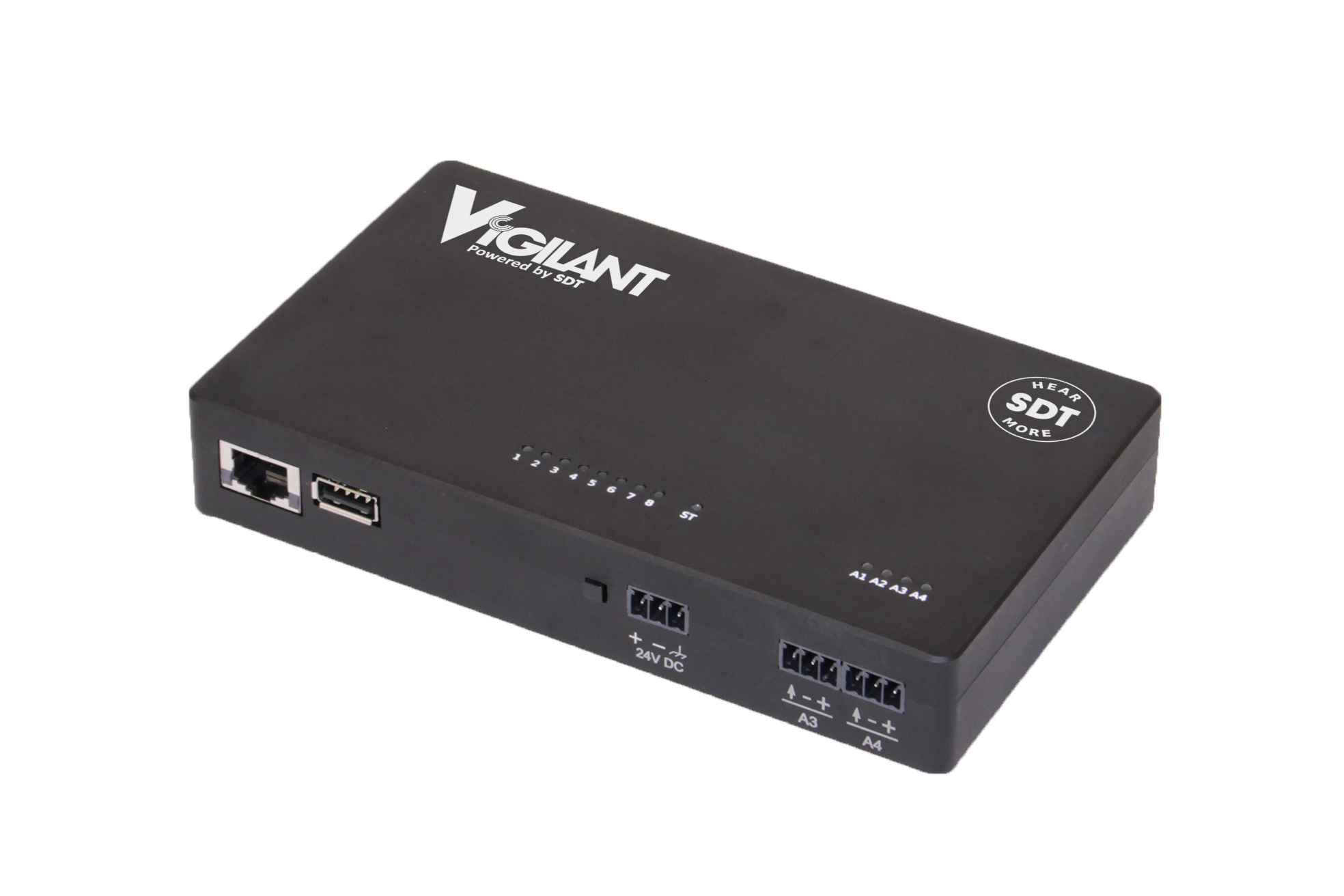 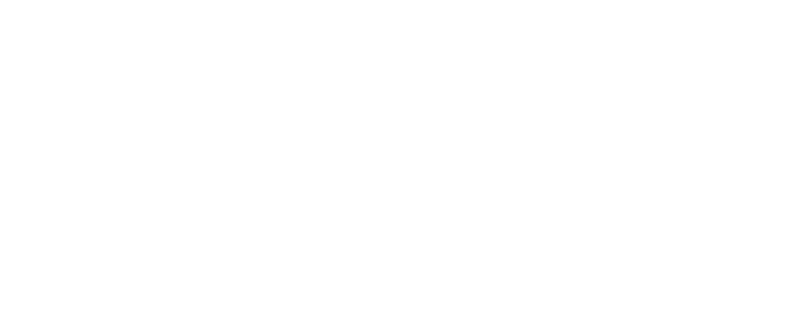 Un boitier, deux configurations
1. Permanent
2. Transportable
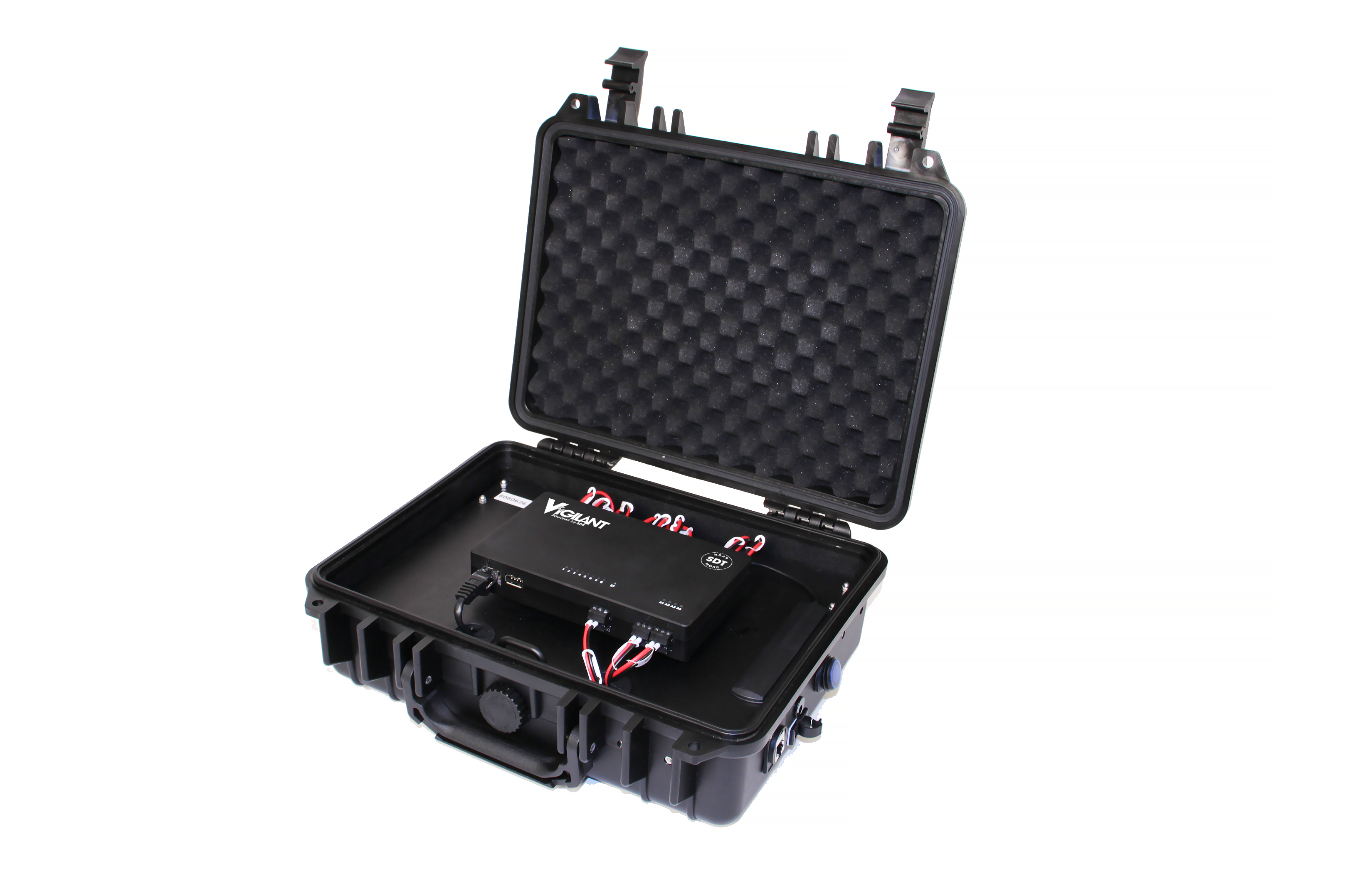 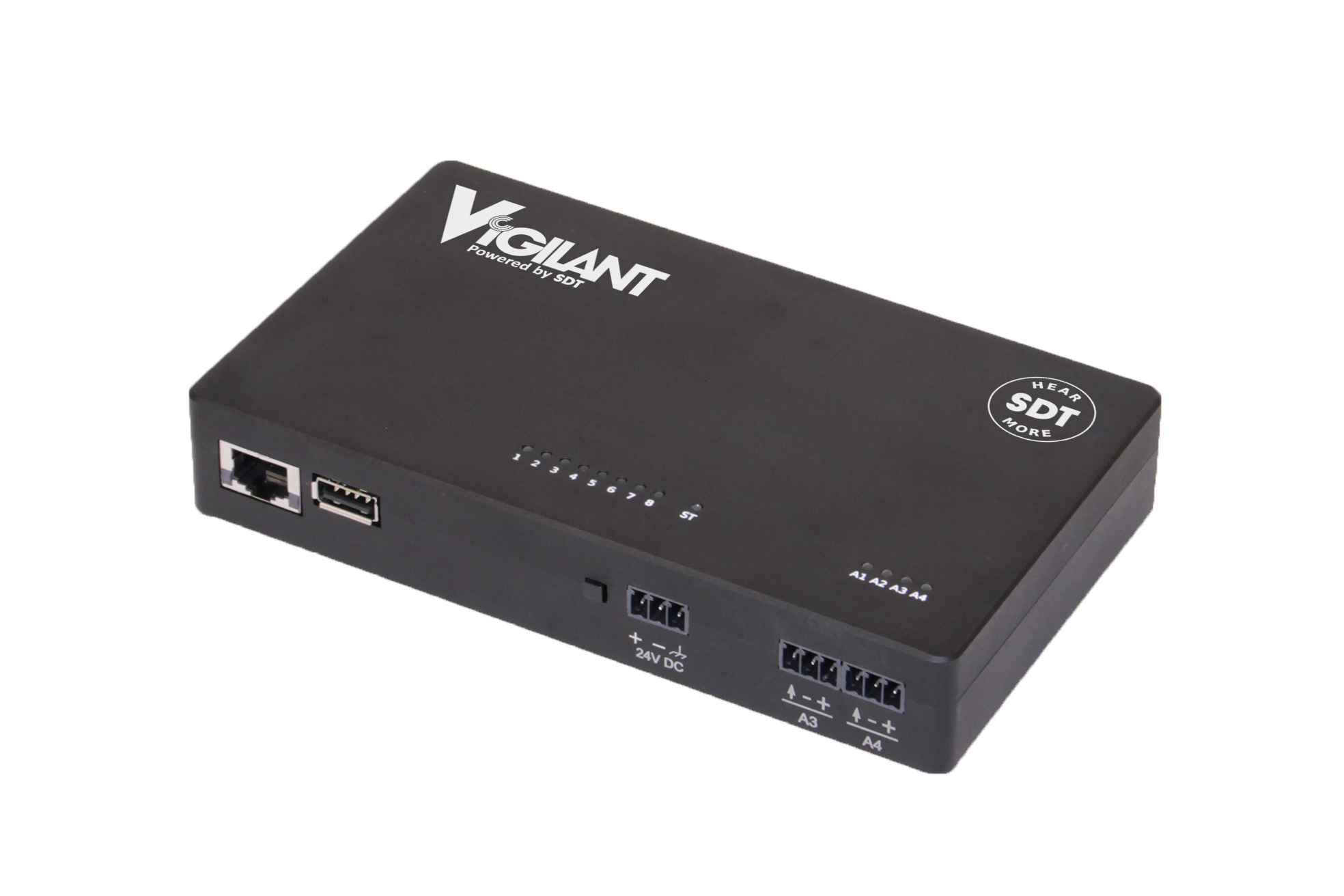 1. Permanent
Caractéristiques
Options
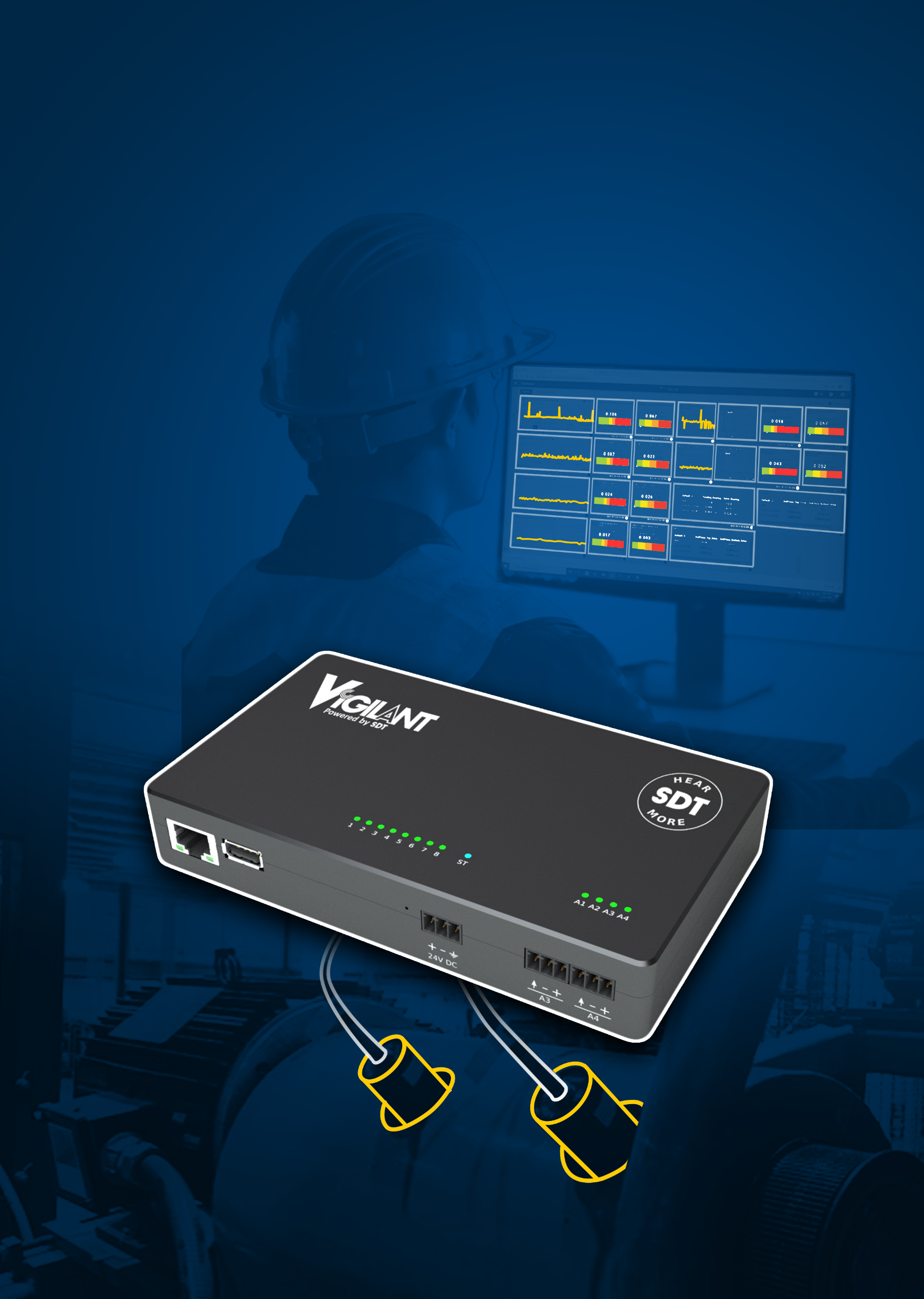 Caractéristiques
1. Permanent
8 entrées dynamiques
4 entrées statiques
Spectre/Temporel
Démodulation
Mise à jour du firmware hors ligne
Modbus - Maître
Client OPC UA
Représentation spectre en cascade
Analyse de temporel long
Options
1. Permanent
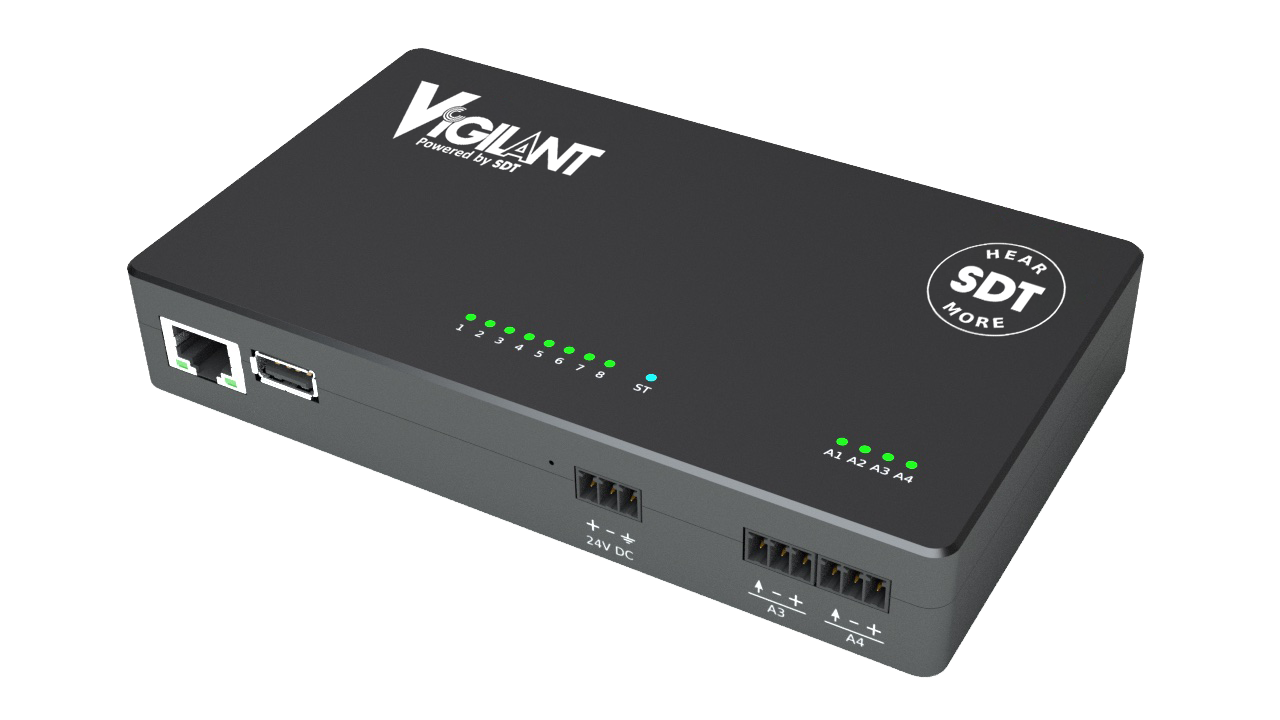 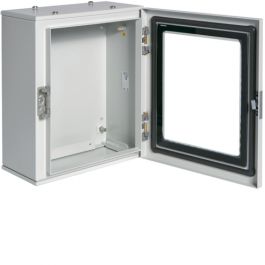 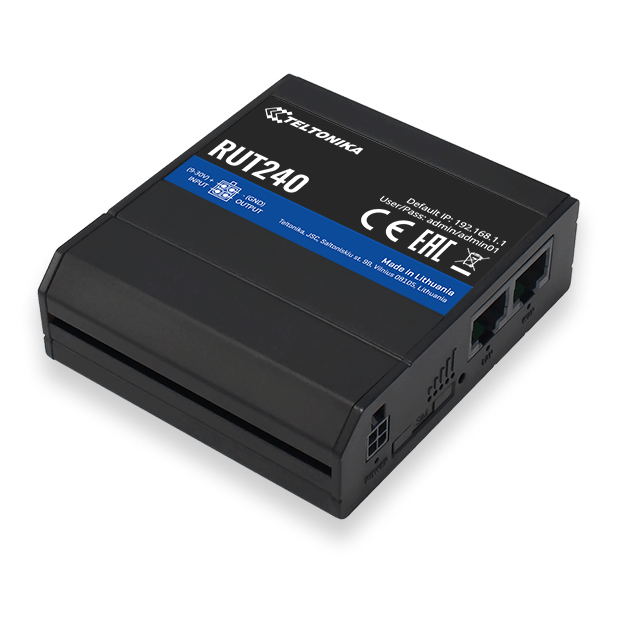 Switch et double connecteur ethernet
Modem Wifi/4G
IP65 en Armoire - Dimension A ( 400x500x150 )
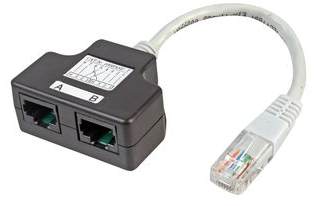 2. Système portable
Caractéristiques
Caractéristiques
2. Système portable
8 entrées dynamiques
4 entrées statiques
Spectre/Temporel
Démodulation
Mise à jour du firmware hors ligne
Modbus - Maître
Client OPC UA
Représentation spectre en cascade
Analyse de temporel long
Modem wifi/4G
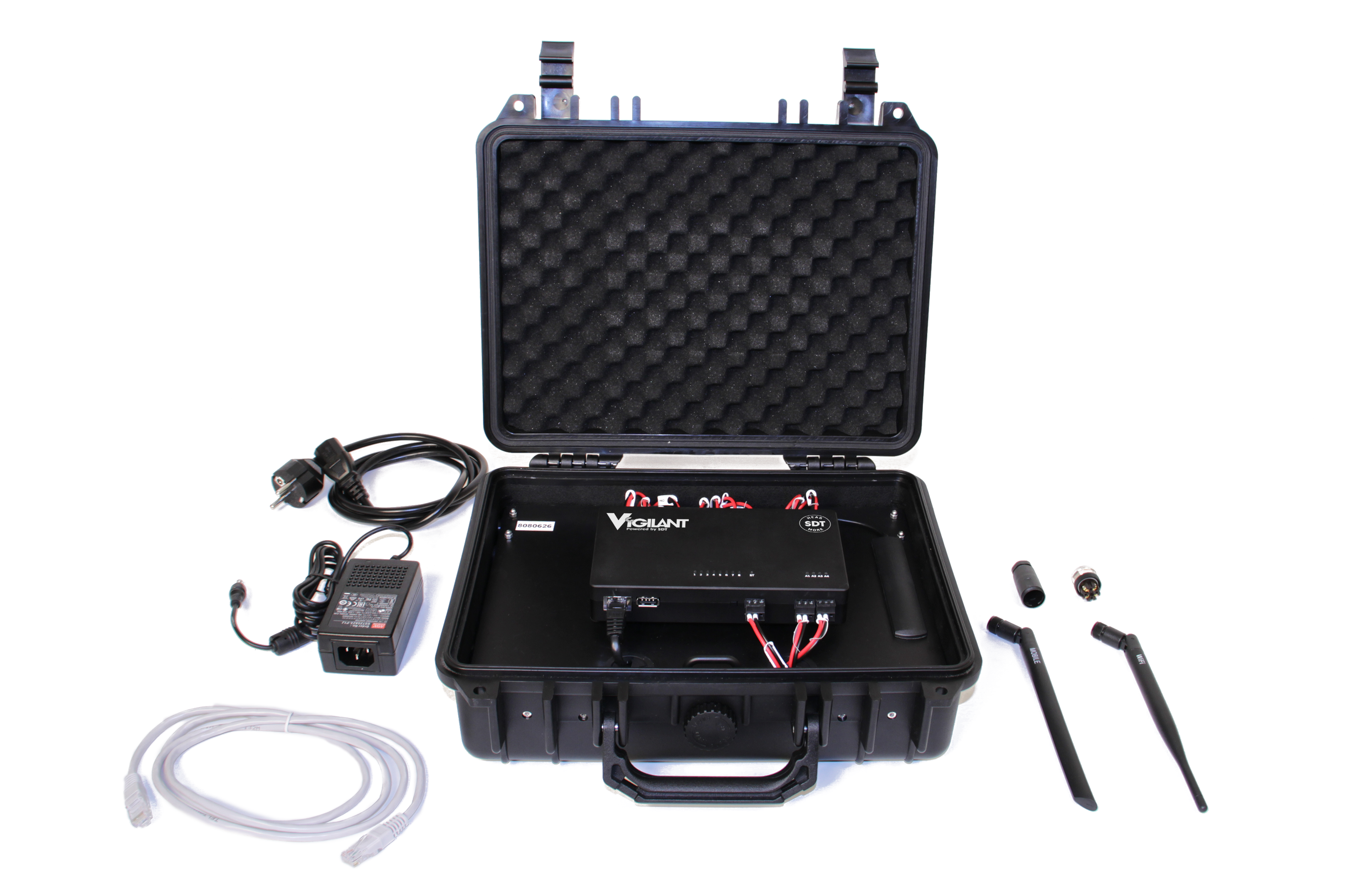 Capteurs & câbles
CONMONSense
Spécifications
CONMONSense
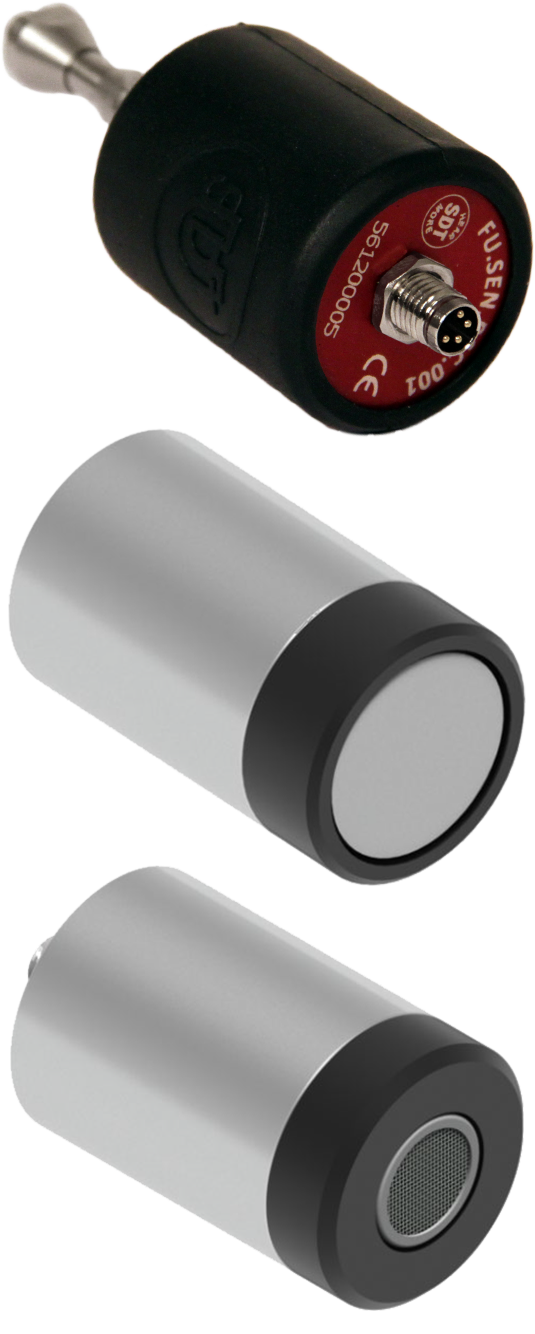 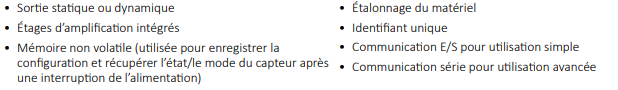 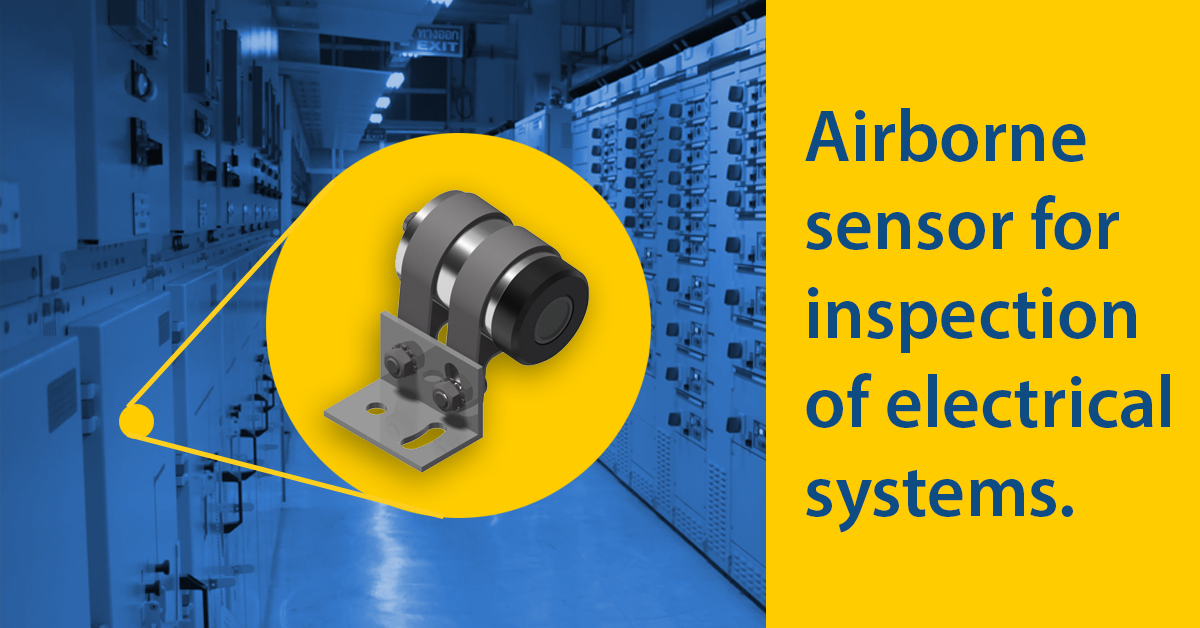 Specifications
Capteurs aériens IP65/IP40
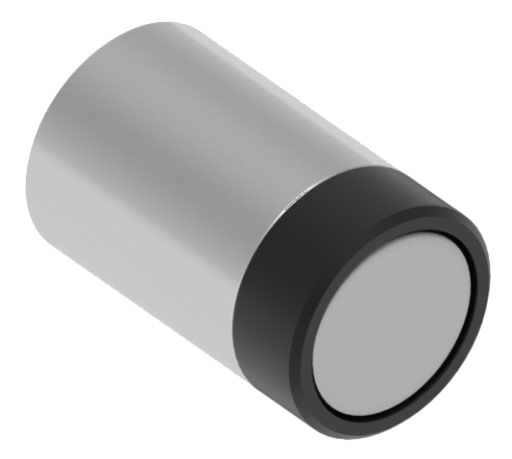 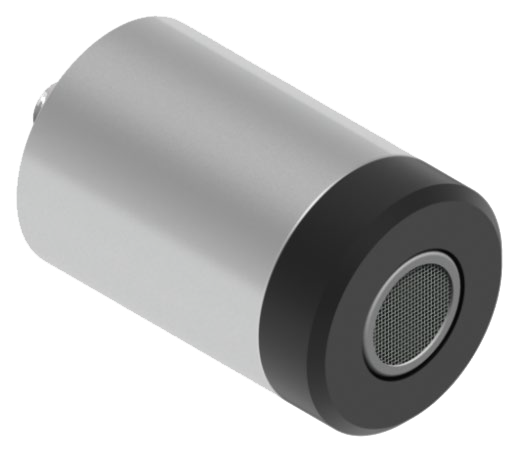 Spécifications
CONMONSense
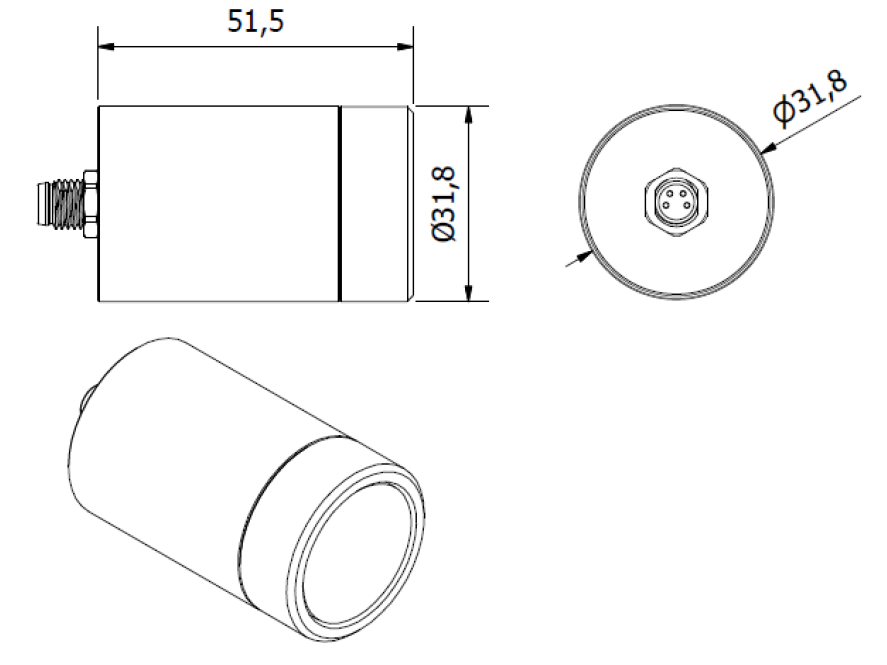 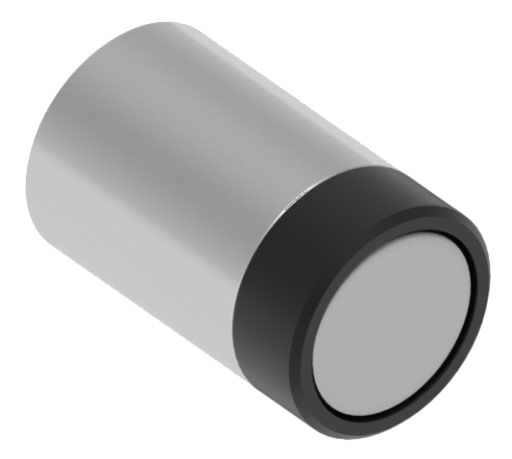 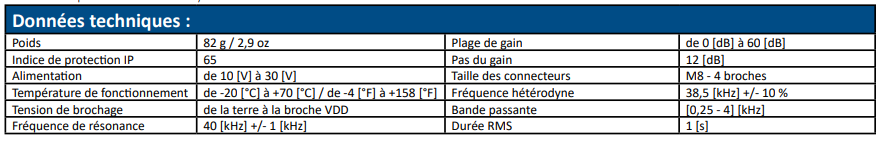 Spécifications
CONMONSense
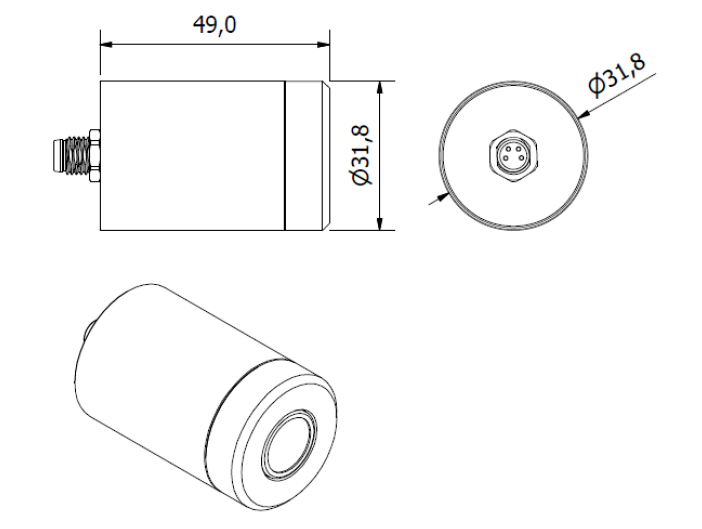 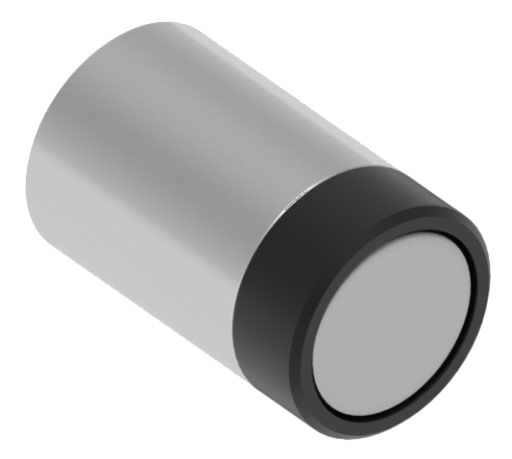 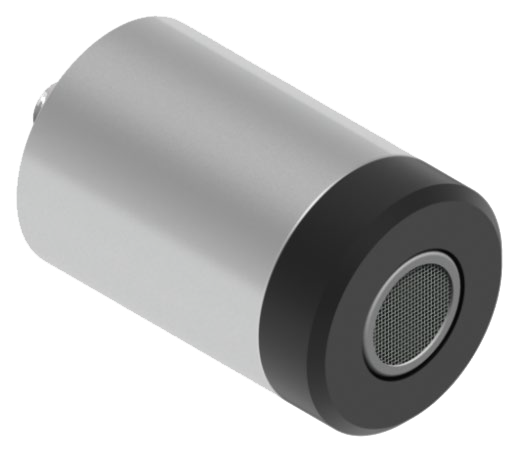 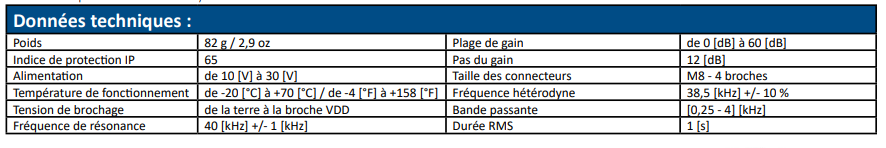 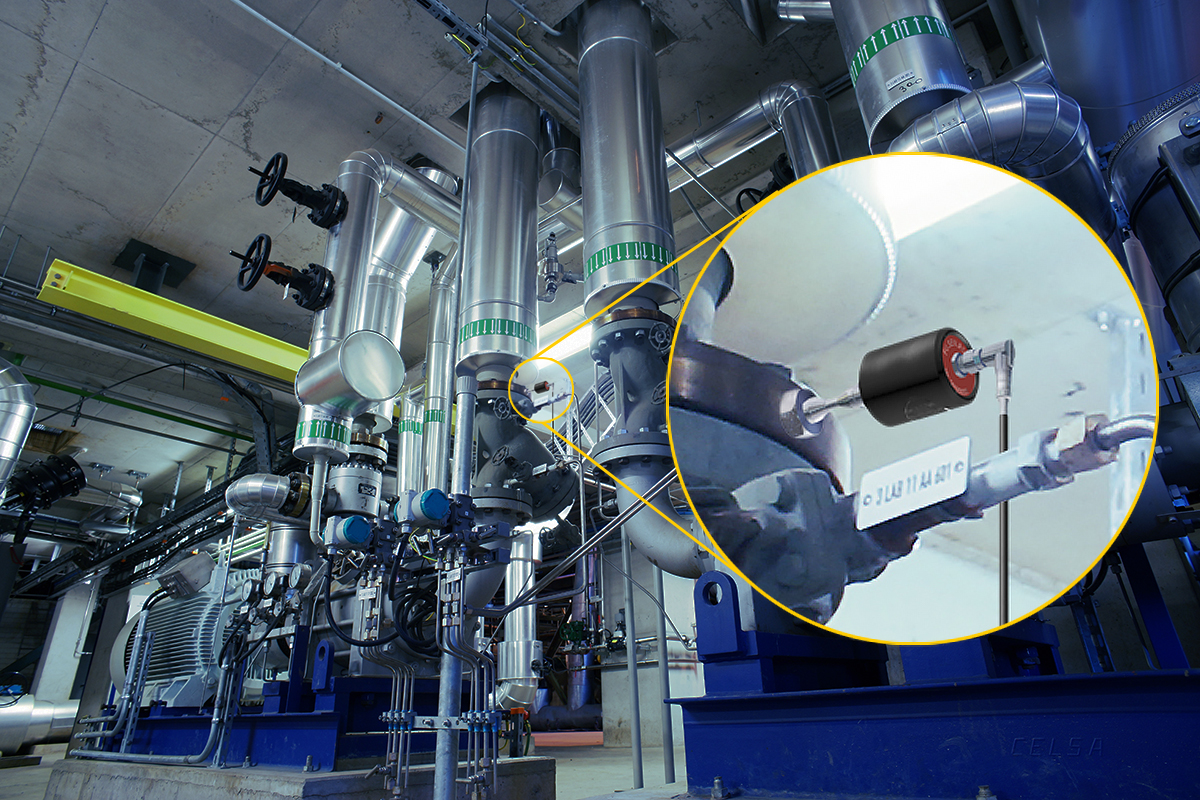 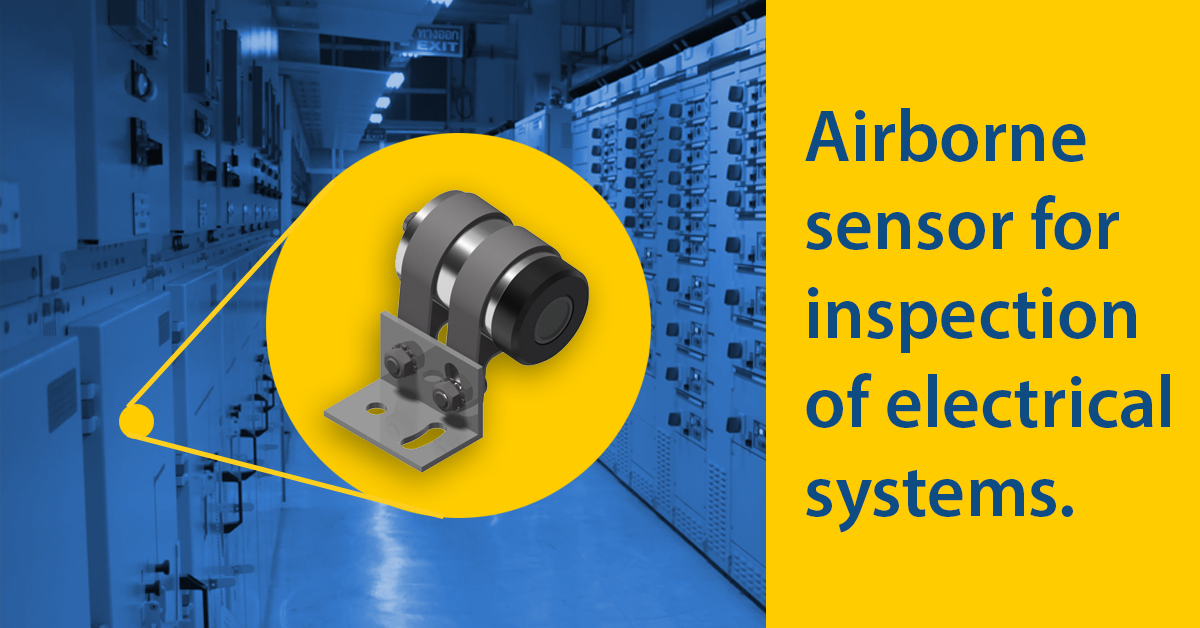 Specifications
Capteur de Contact IP65
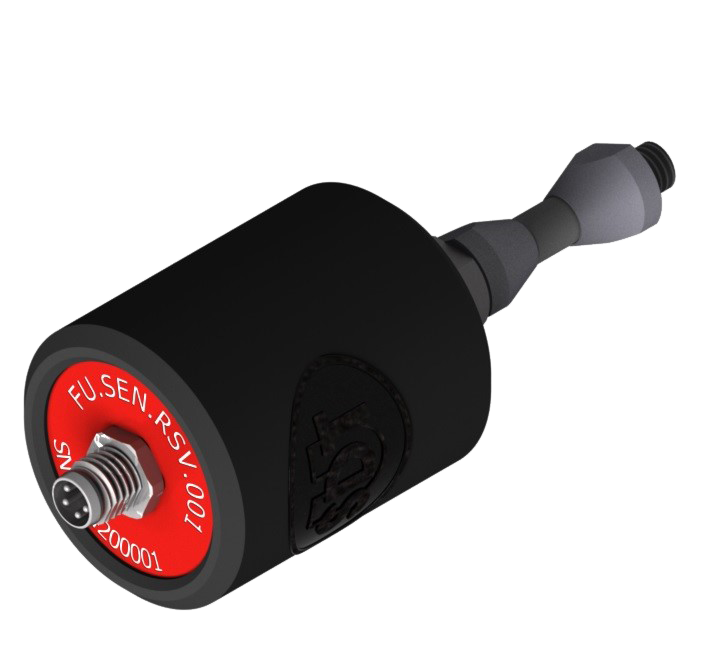 Spécifications
CONMONSense
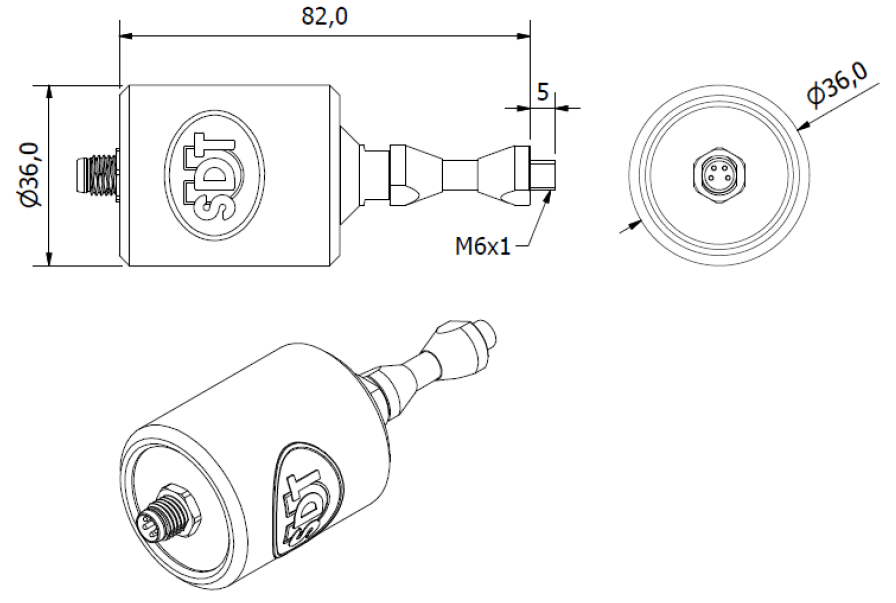 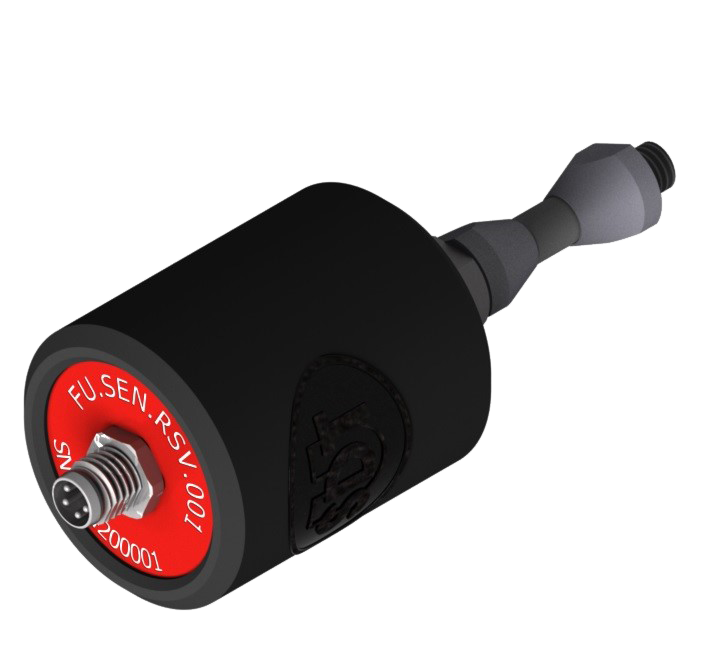 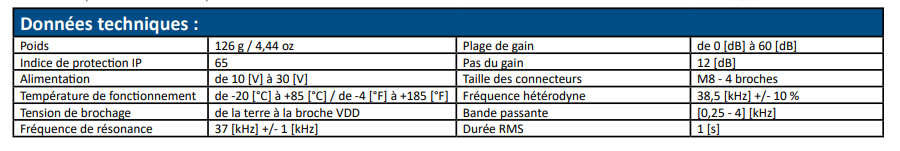 Spécifications
Câbles
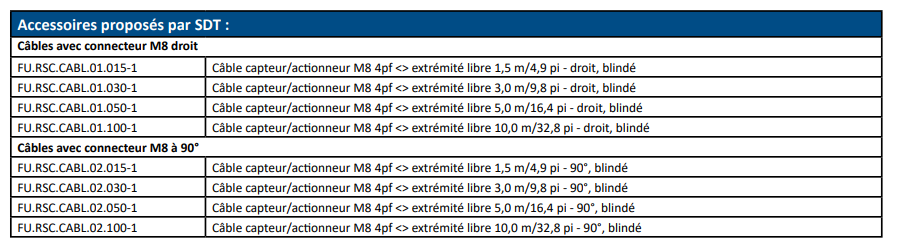 Prix
Permanent
Vigilant
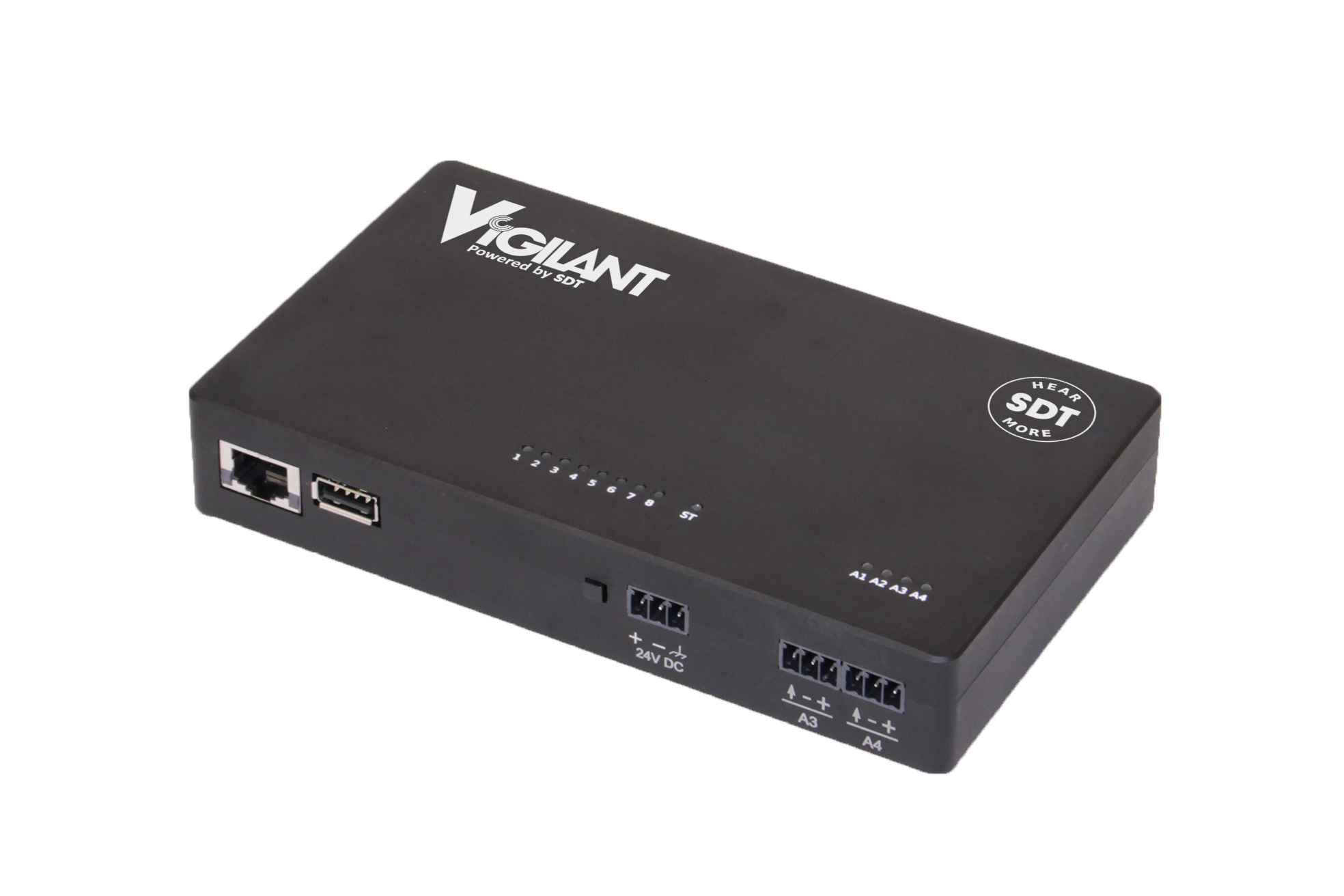 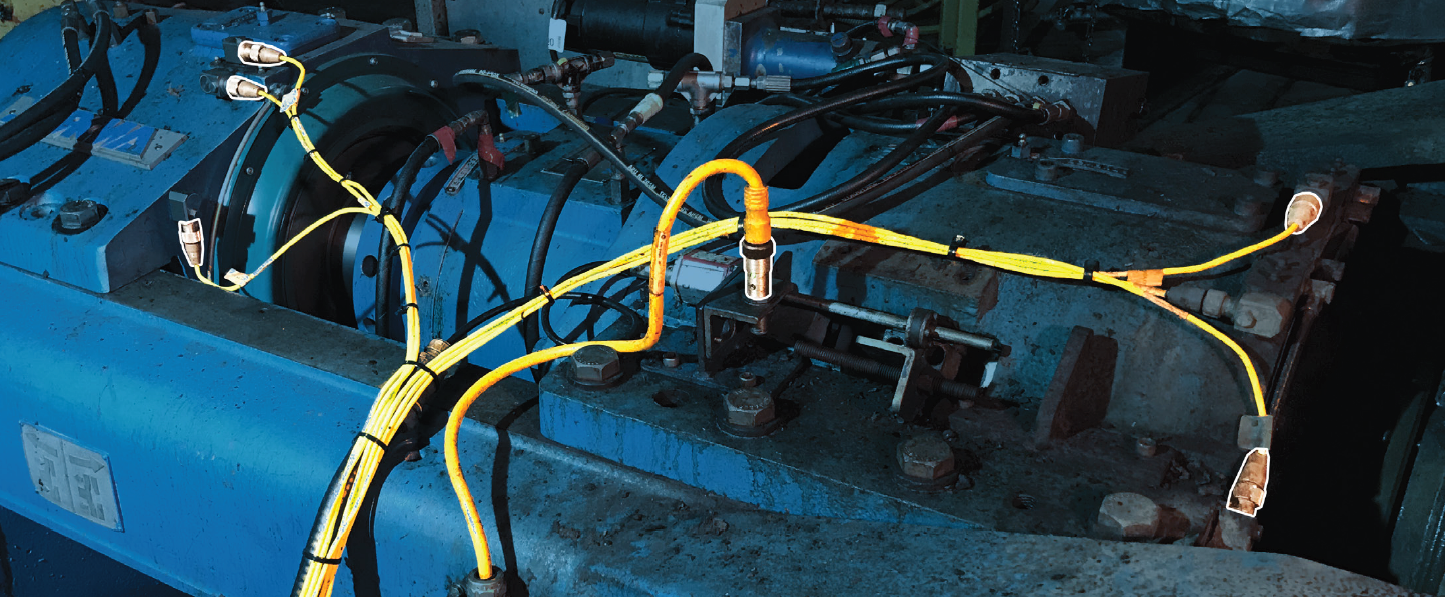 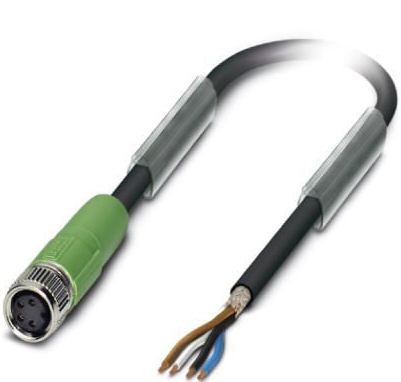 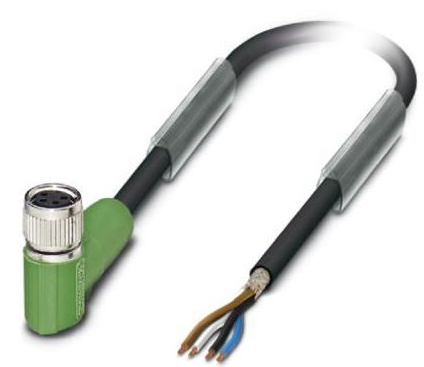 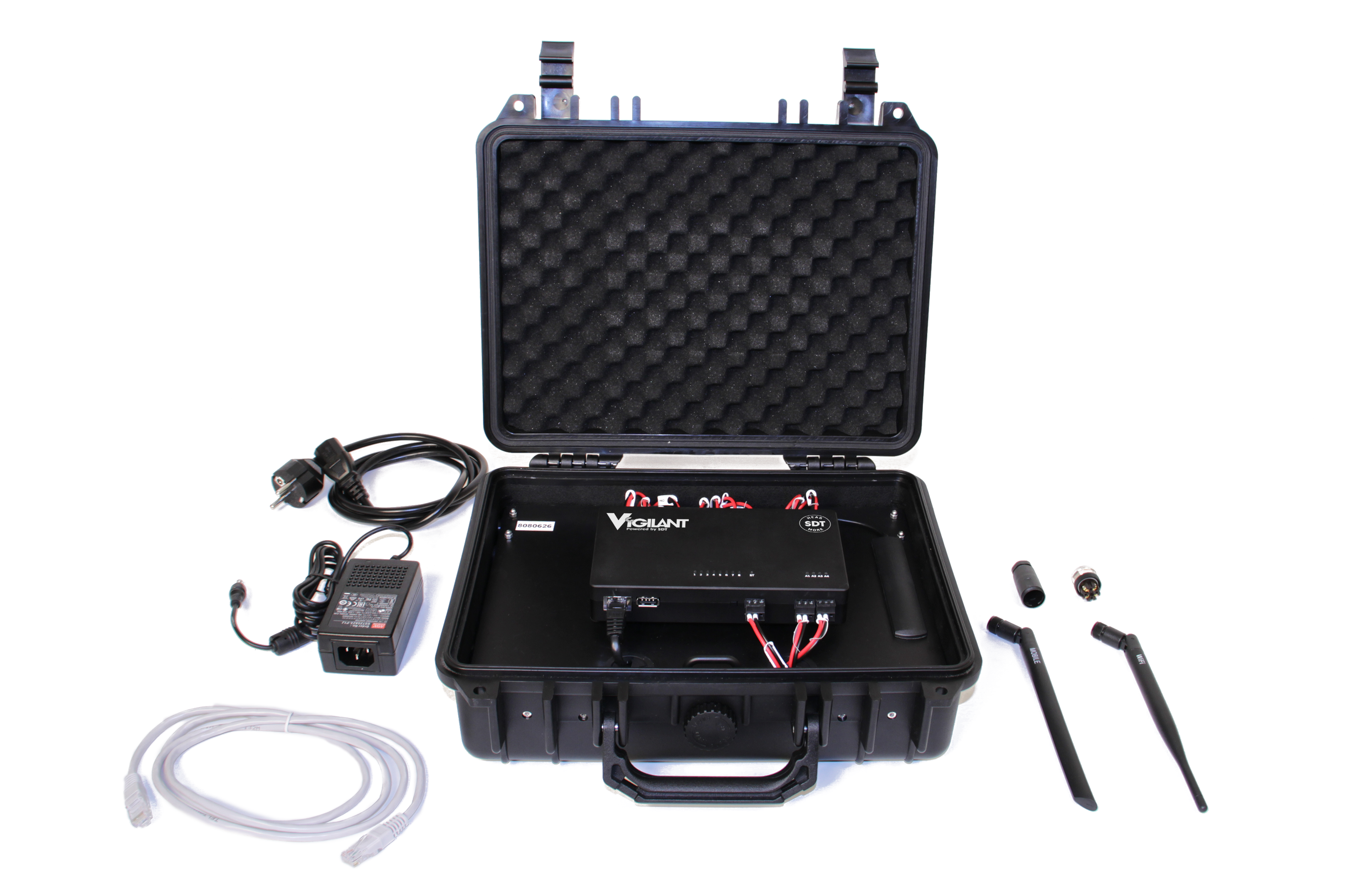 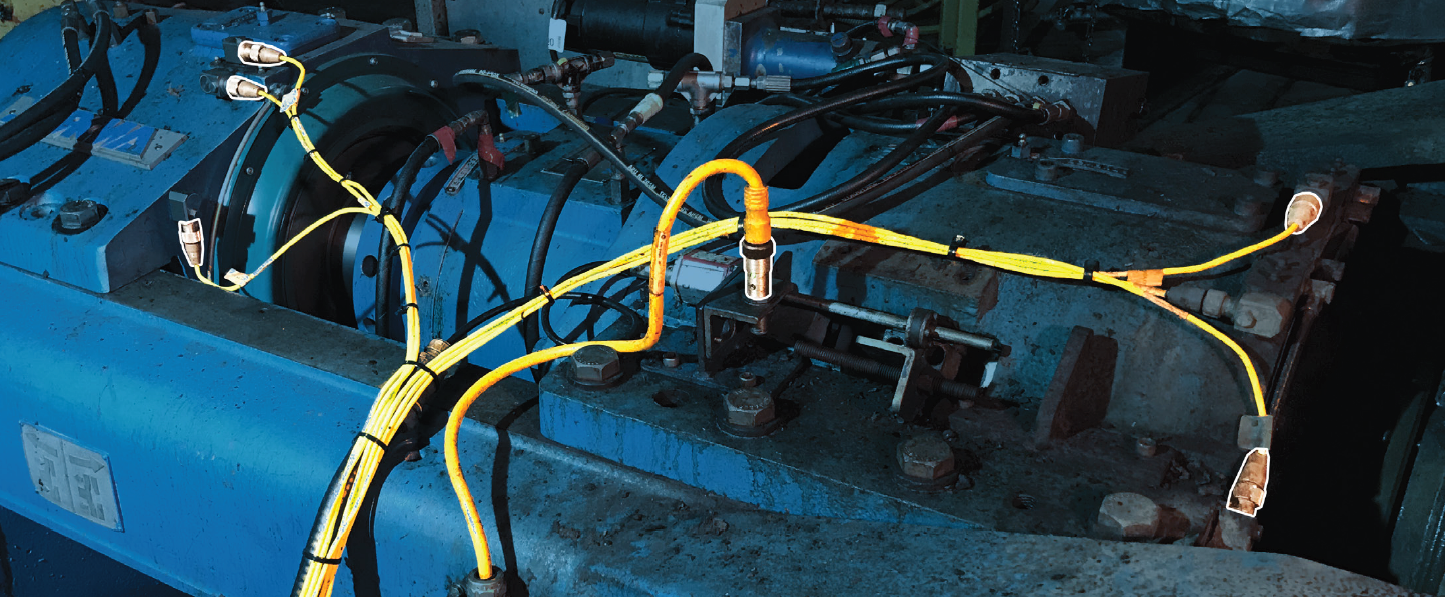 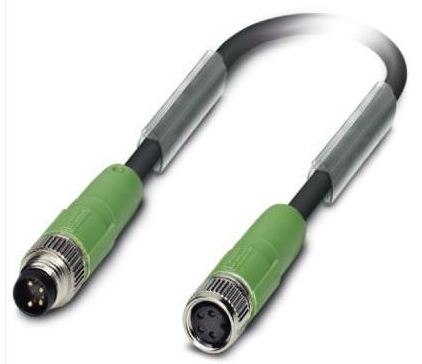 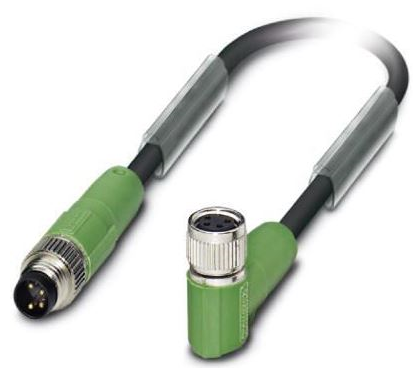